November 2022
Wi-Fi Meets ML: Re-thinking Next-generation Wi-Fi Networks (Nov tutorial)
Date: 2022-11-14
Authors:
Slide 1
Boris Bellalta (UPF Barcelona), Szymon Szott (AGH University)
November 2022
Abstract
In this tutorial, we provide a brief and concise overview of standard ML techniques, as well as how they have been applied to 802.11 by the research community in the last years. Finally, we show what can be done by the WG to support ML in the 802.11 standard.
Slide 2
Boris Bellalta (UPF Barcelona), Szymon Szott (AGH University)
November 2022
Boris Bellalta
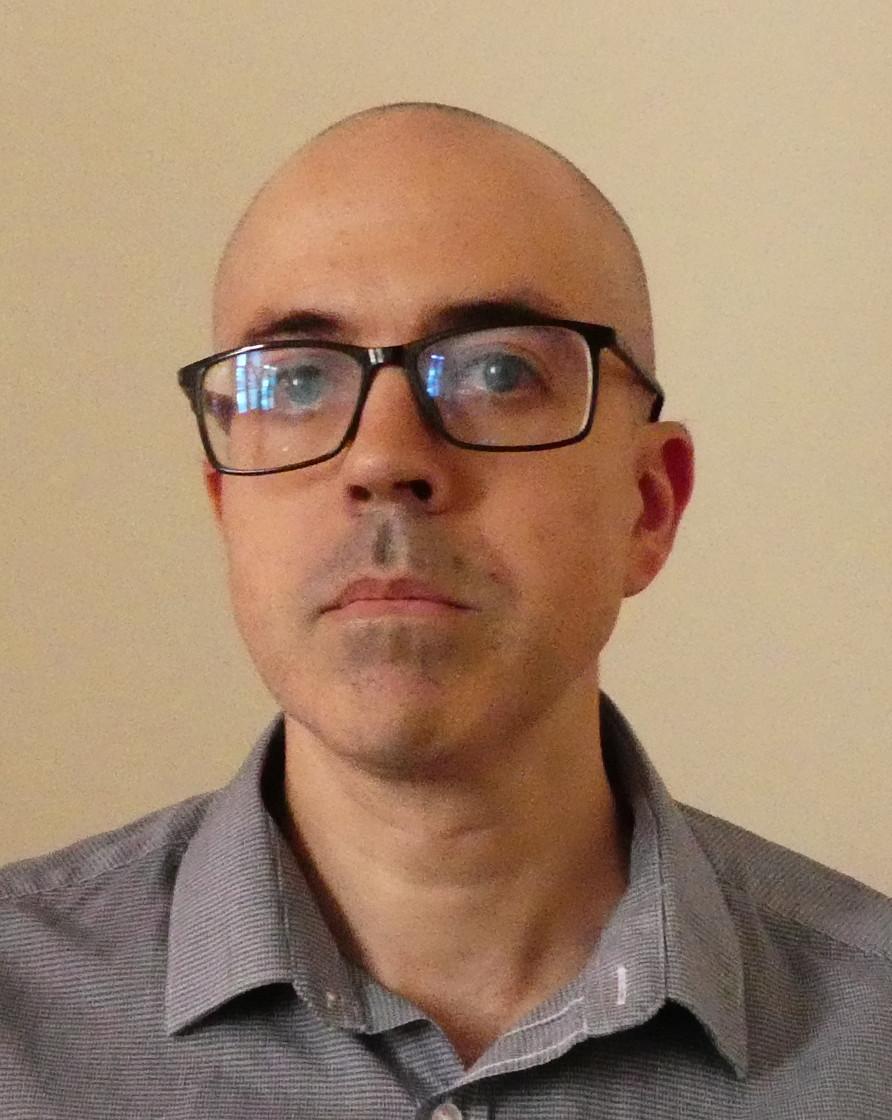 Full Professor at UPF
Head of the Wireless Networking group
Unlicensed bands, 802.11
XR Immersive Communications (over 802.11)
ML interest: ‘intelligent’ adaptive systems; low-complexity RL agents; interplay between ML agents;
Contact: boris.bellalta@upf.edu
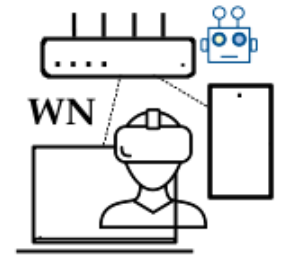 Slide 3
Boris Bellalta (UPF Barcelona), Szymon Szott (AGH University)
November 2022
Szymon Szott
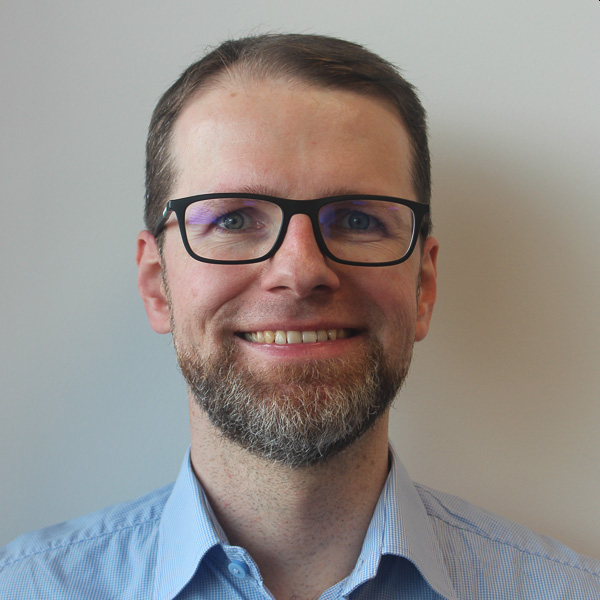 Associate professor at AGH University of Science and Technology, Kraków, Poland
Research interests
Wireless local area networks
Channel access
Quality of service
Security
Inter-technology coexistence
ML interest: clever ways to improve performance
Contact:
szott@agh.edu.pl
https://szymonszott.github.io/
Slide 4
Boris Bellalta (UPF Barcelona), Szymon Szott (AGH University)
November 2022
Acknowledgements
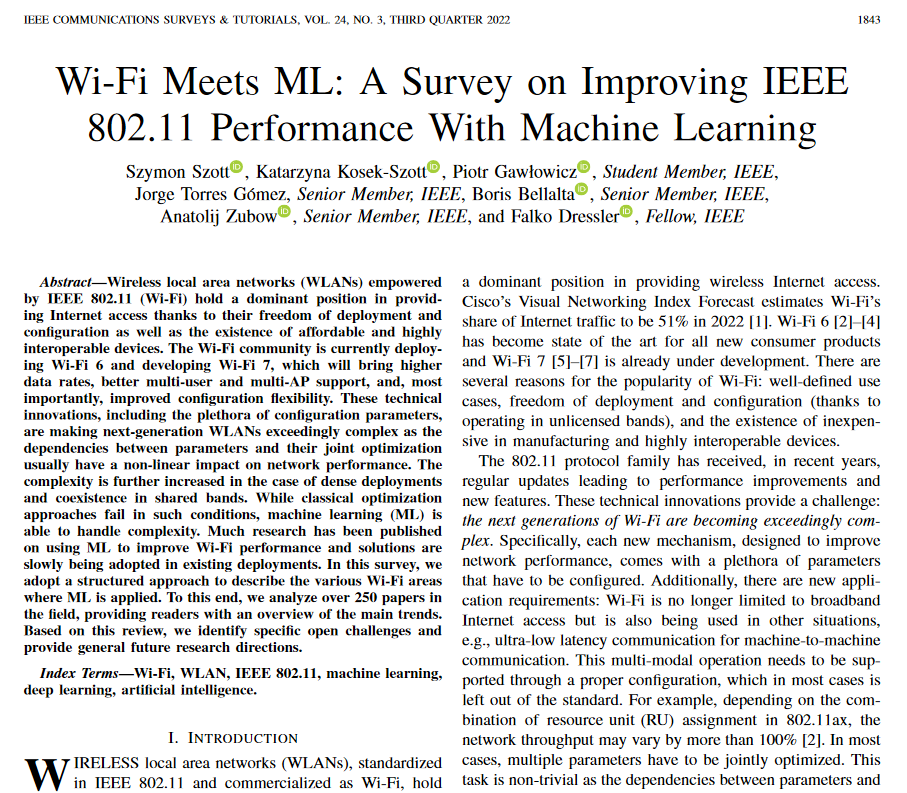 Katarzyna Kosek-Szott, Piotr Gawłowicz, Jorge Torres Gómez, Anatolij Zubow, Falko Dressler, co-authors of the survey paper “Wi-Fi Meets ML: A Survey on Improving IEEE 802.11 Performance with Machine Learning” in IEEE Communications Surveys & Tutorials, vol. 24, no. 3, pp. 1843-1893, third quarter 2022, doi: 10.1109/COMST.2022.3179242. [1]

From projects:
WI-XR PID2021-123995NB-I00 (MCIU/AEI/FEDER,UE)
National Science Centre, Poland, under Grant DEC-2020/39/I/ST7/01457
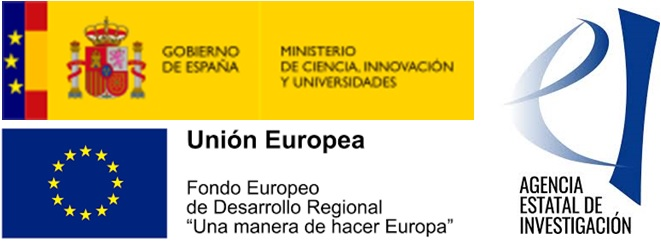 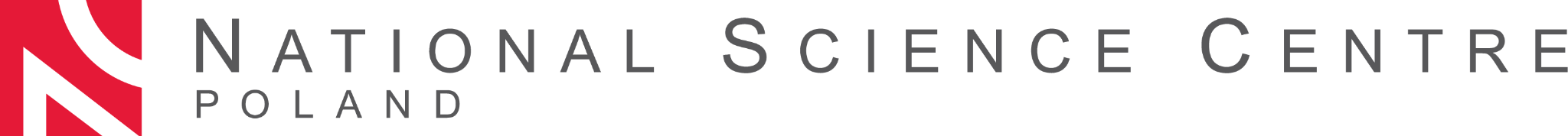 Slide 5
Boris Bellalta (UPF Barcelona), Szymon Szott (AGH University)
November 2022
Outline
Does 802.11 need ML? 
Using ML to build models from data 
AI/ML definitions
Overview of ML techniques: supervised, unsupervised, reinforcement learning 
Model training and deployment: centralized and distributed solutions 
Definitions and concepts
Federated and Transfer Learning
Open challenges, missing pieces and summary
Slide 6
Boris Bellalta (UPF Barcelona), Szymon Szott (AGH University)
November 2022
1. DOES 802.11 NEED ML?
Slide 7
Boris Bellalta (UPF Barcelona), Szymon Szott (AGH University)
November 2022
Challenges of IEEE 802.11 Networks
Increasing complexity of each new PHY/MAC amendment
Plethora of parameters
Optimal configuration outside scope of the standard
Joint parameter optimization: non-linear!
New application requirements
VR/AR/metaverse, cloud gaming, TSN
Ultra-high reliability
Uncertainty
Coexistence with other technologies
Network densification
Uncoordinated deployment
Slide 8
Boris Bellalta (UPF Barcelona), Szymon Szott (AGH University)
Solution: Machine Learning (ML)
In ML, “algorithms can learn from training data without being explicitly programmed” [9]
Questions that ML could answer for 802.11:
In XR streaming, can we predict connection degradation enough in advance to perform preventive actions? 
In 802.11ad/ay, can we reduce beam sector alignment time by learning from historical data?
In MLO, can we select the best links based on monitored statistics?
Slide 9
November 2022
Augmented 802.11 with AI/ML
Should we expect that the use of ML techniques will…
… improve raw ‘performance’ (i.e., throughput, delay and reliability)?
… improve QoE in general (i.e., better AP selection)?
… contribute to avoid BSS ‘starvation’ in dense scenarios?
… contribute to reduce ‘overheads’ by reducing the amount of exchanged data?
… contribute to improve the operation/performance of some functionalities?
…

Any initial target? 4x gains? 10%? Only qualitative?
?
Slide 10
Boris Bellalta (UPF Barcelona), Szymon Szott (AGH University)
November 2022
Research applications of ML to 802.11
Slide 11
Boris Bellalta (UPF Barcelona), Szymon Szott (AGH University)
November 2022
Which ML methods are used?
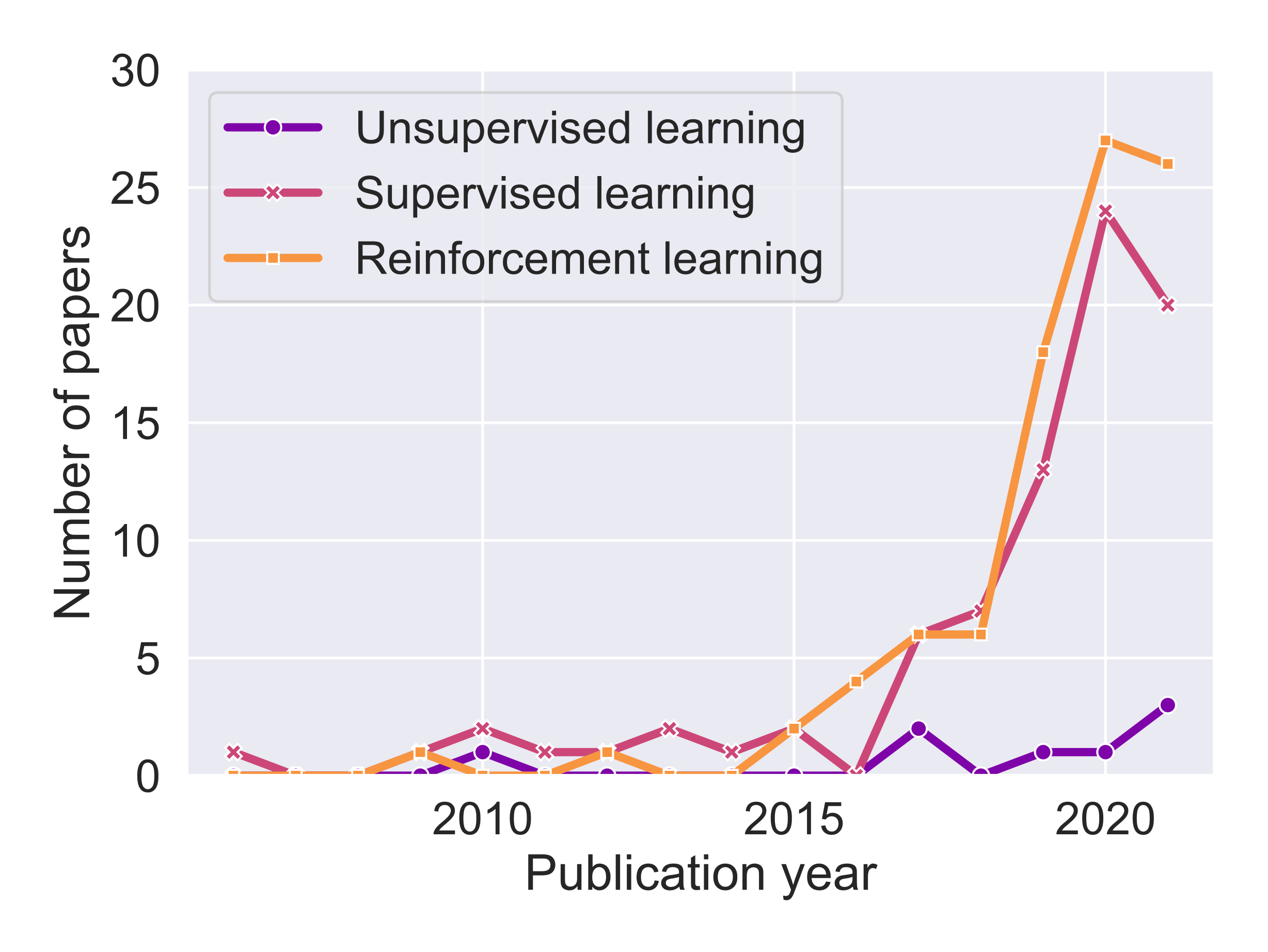 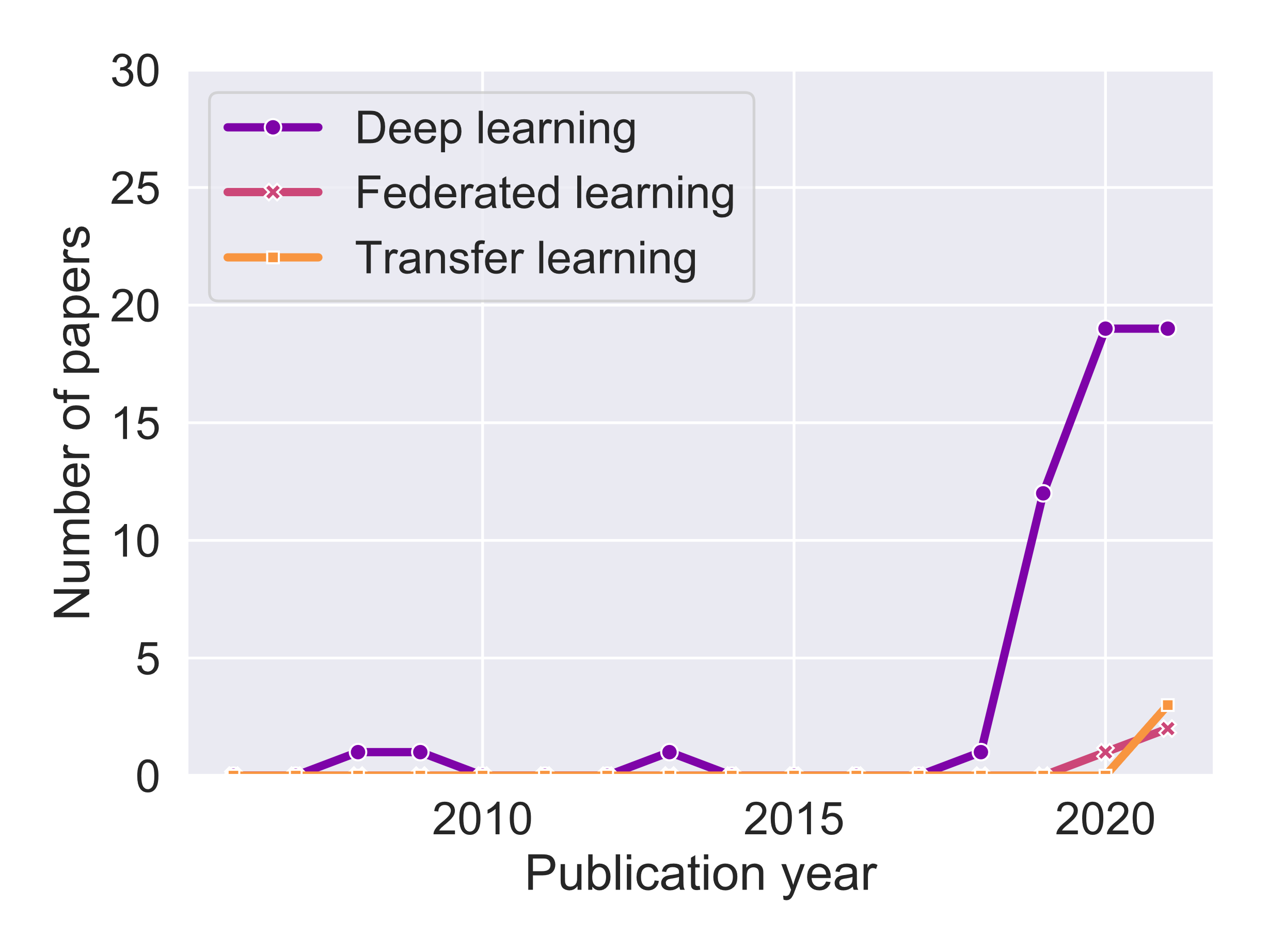 SL and RL are frequently used, while UL is less popular. 
The most often used ML mechanisms are Q-learning, multi-armed bandit, as well as different neural network types (mostly ANN, DNN, and CNN), usually implemented to optimize a constrained set of 802.11 parameters. 
With the increase in available computing power, DL methods are gaining in popularity. 
Federated learning and transfer learning are a recent introduction in the 802.11 domain.
Slide 12
Boris Bellalta (UPF Barcelona), Szymon Szott (AGH University)
November 2022
IEEE 802.11be and beyond
Is there any 802.11be feature suitable to be enhanced with ML?
New MCSs (4096-QAM) 
Up to 16 spatial streams 
320 MHz channels
Wide-band channel access  + OFDMA improvements (Multi-RUs per user)
Multi-link Operation - new feature!
Multi-AP coordination
ML research done for similar features in previous amendments could be re-used & extended: improved symbol detection under ‘low’ SNR, beamforming, group selection for MU-MIMO transmissions, channel width selection and DBCA policies, etc.
Slide 13
Boris Bellalta (UPF Barcelona), Szymon Szott (AGH University)
November 2022
Multi-link Operation
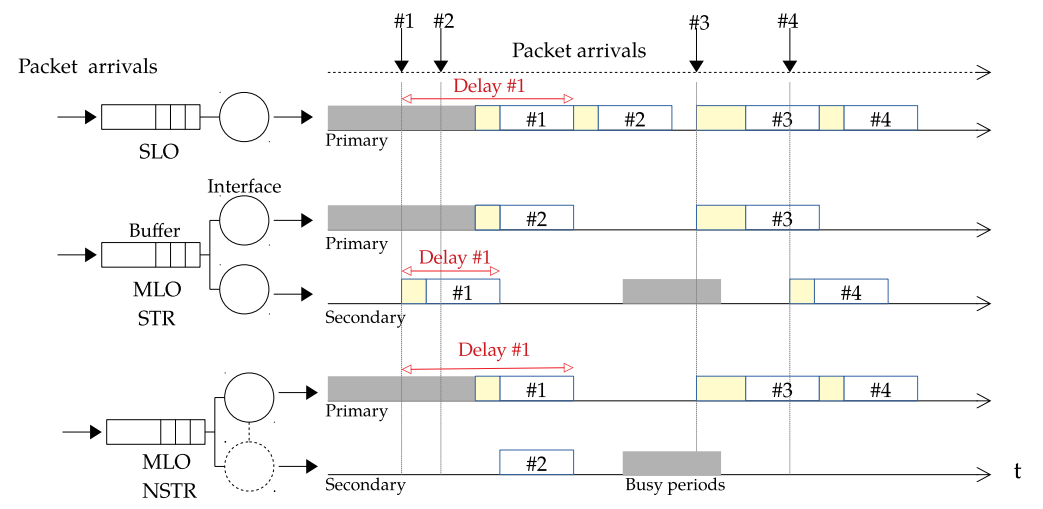 Several operation modes:
MLSR, eMLSR
MLMR-STR
MLMR-NSTR

Improving MLO with AI/ML?
Selection of the active links based on both traffic prediction and link occupancy (trade-off between power consumption and latency)
Enhanced channel access schemes: predict when multiple links will be simultaneously available to improve link aggregation in NSTR.
Learn optimum traffic allocation to different links
…
Illustration of SLO, MLO-STR, and MLO-NSTR operations [8]
Slide 14
Boris Bellalta (UPF Barcelona), Szymon Szott (AGH University)
November 2022
Outline
Does 802.11 need ML? 
Using ML to build models from data 
AI/ML definitions
Overview of ML techniques: supervised, unsupervised, reinforcement learning 
Model training and deployment: centralized and distributed solutions 
Definitions and concepts
Federated and Transfer Learning
Open challenges, missing pieces and summary
Slide 15
Boris Bellalta (UPF Barcelona), Szymon Szott (AGH University)
November 2022
2. USING ML TO BUILD MODELS FROM DATA
Slide 16
Boris Bellalta (UPF Barcelona), Szymon Szott (AGH University)
November 2022
Artificial Intelligence and Machine Learning
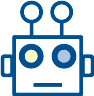 Artificial Intelligence: collect/sense (get the data), reason (interpret the data), act (based on how the data is interpreted), enjoy (or not) the result, and self-correct / adapt.
AI uses ML techniques to extract “knowledge” (learn) from the data
Data + ML Algorithms + Reasoning + Actions→ (A)Intelligence
Machine Learning: Set of algorithms / techniques / mechanisms that are able to learn from data.
Learn: map output to inputs, i.e., build the function f(.) that represents the ‘knowledge’
General mechanisms, not explicitly programmed for a single family of functions f(.);  In some cases, their performance/learning bounds are known
Deep Learning: Includes learning the relevant ‘features’ of the model.
Intelligent agent:
body + policy (brain)
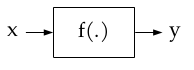 AI
ML
DL
Slide 17
Boris Bellalta (UPF Barcelona), Szymon Szott (AGH University)
November 2022
Building models
The ML model is f(.), it describes a system.
ML enables to model extremely complex systems by characterizing the hidden relationships between input parameters x (features) and outputs y (labels).
Example: To train a model able to suggest the best MCS to exchange data between the AP and laptop.
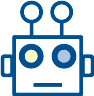 Features
- RSSI
- Throughput
- PER
- Coll. prob.
- SS
- Bandwidth
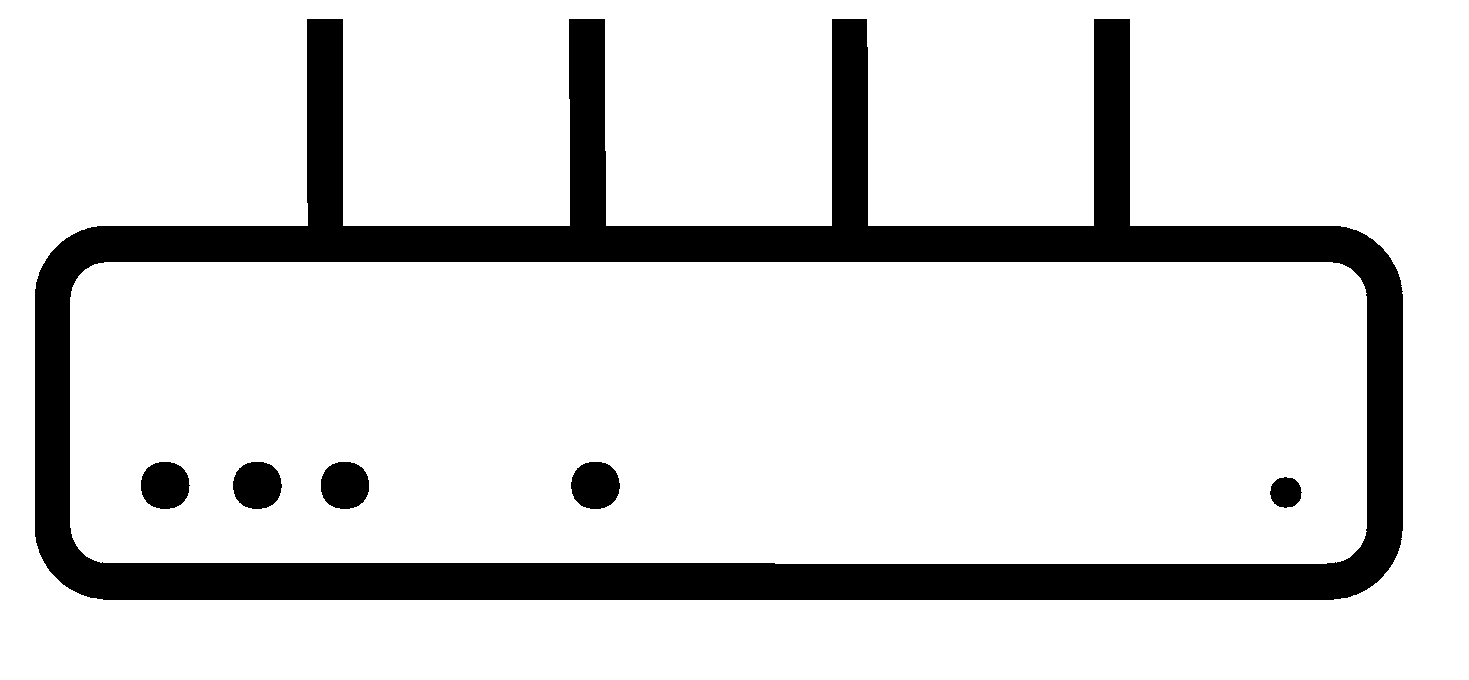 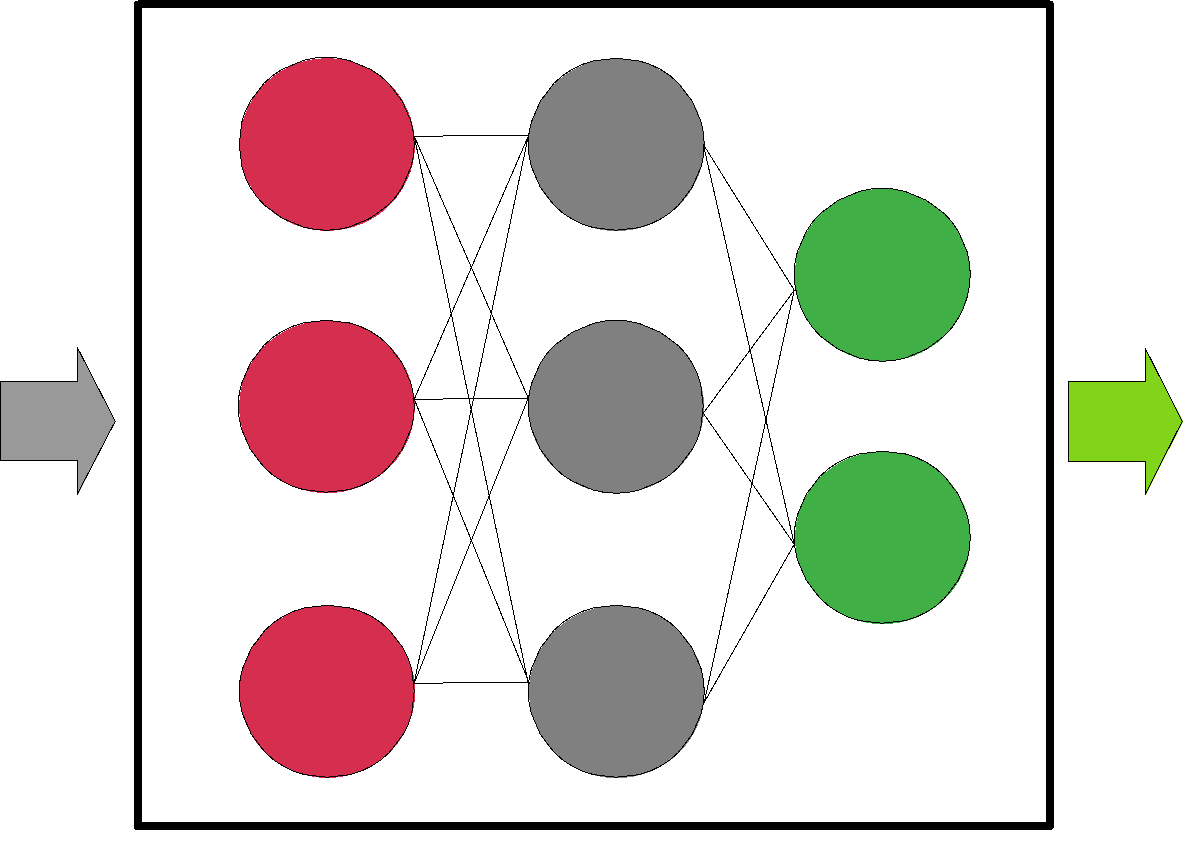 MCS
MCS?
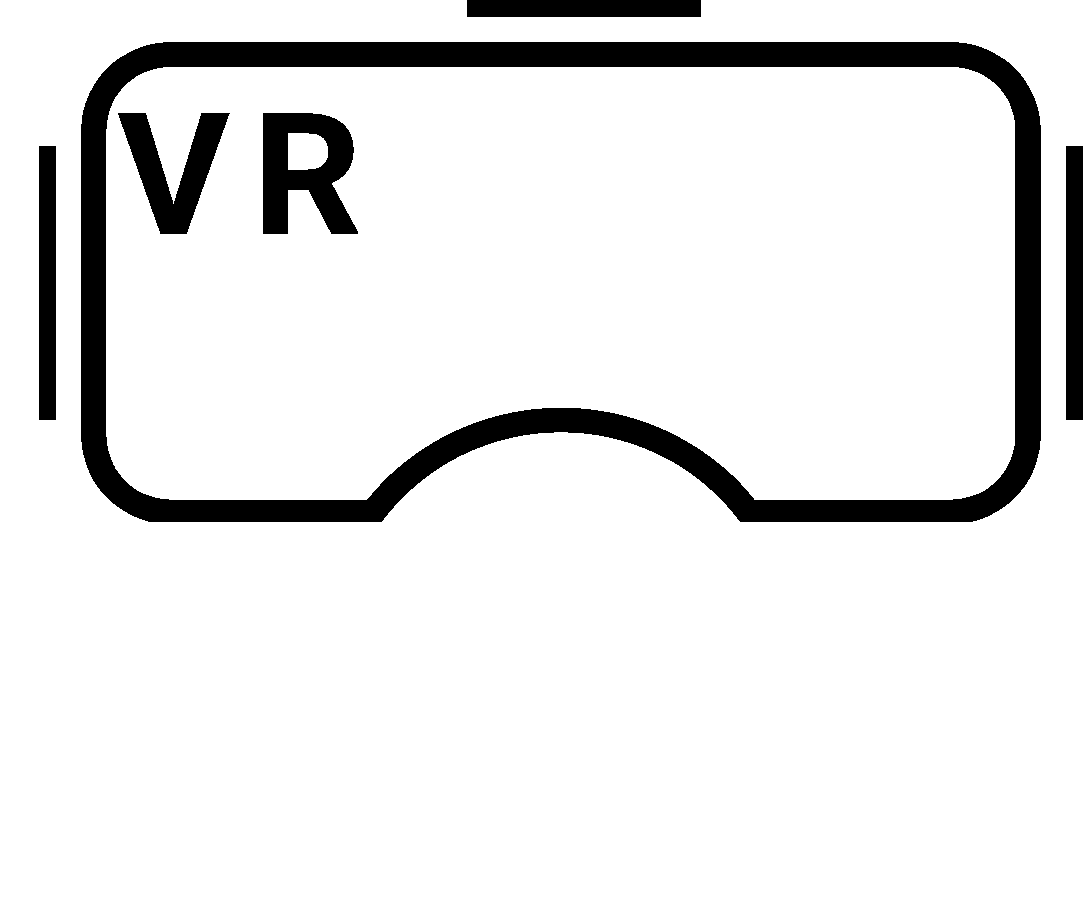 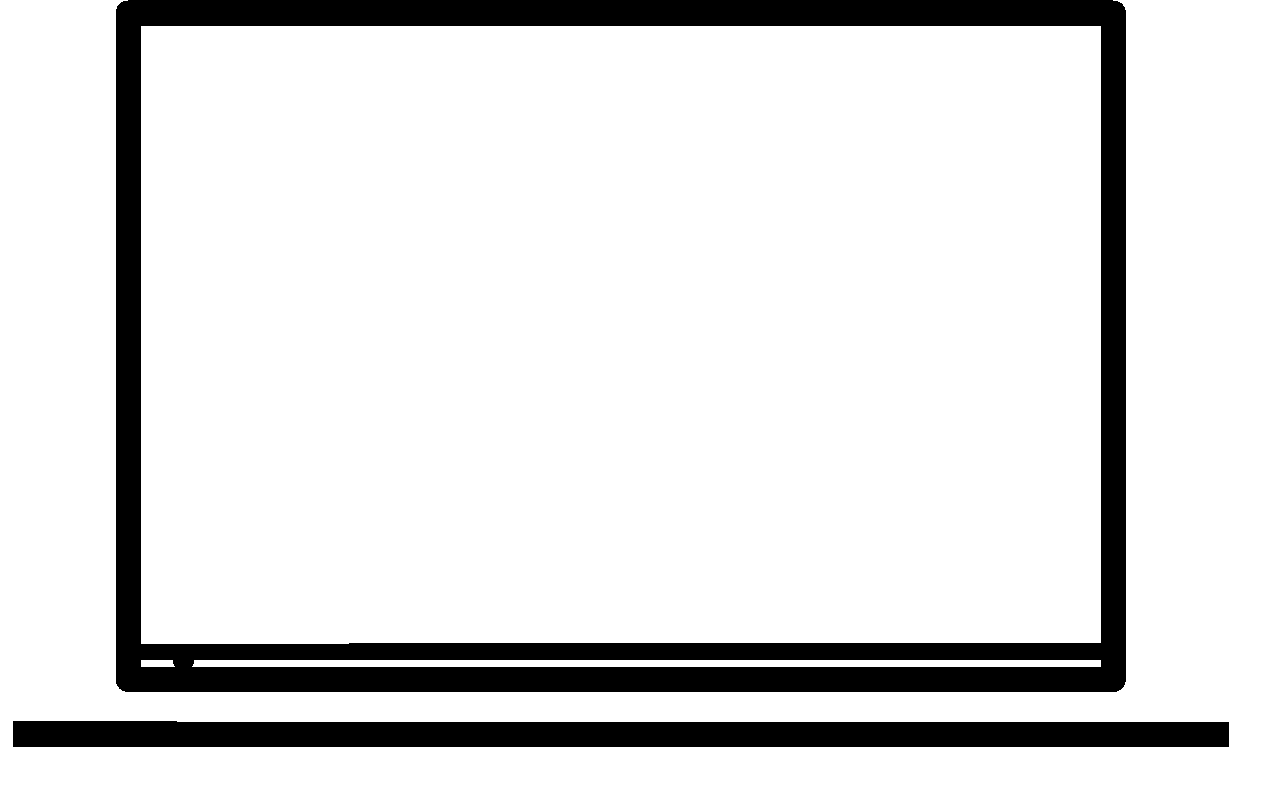 Model
Slide 18
Boris Bellalta (UPF Barcelona), Szymon Szott (AGH University)
November 2022
Why is having a model useful?
A model can give us some useful information before taking (better) decisions.
It can predict what will be the ‘performance’ (output) given a certain configuration (input).
Example: Given a certain scenario, we want to find the configuration that maximizes the throughput
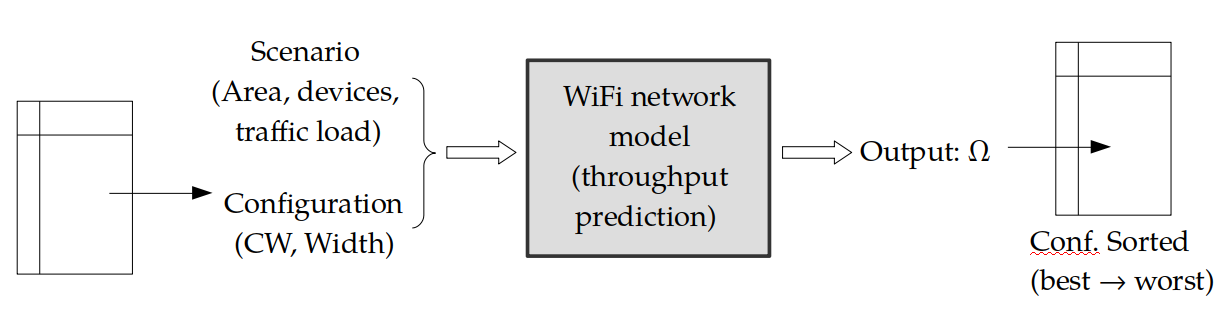 Slide 19
Boris Bellalta (UPF Barcelona), Szymon Szott (AGH University)
November 2022
Why is having a model useful?
A model can give us some useful information before taking (better) decisions.
It can predict what will be the ‘performance’ (output) given a certain configuration (input).
Example: After gathering data from different APs (load, number of associated clients, technology & capabilities, RSSI, etc. ) a STA can sequentially predict which is the best AP to associate.
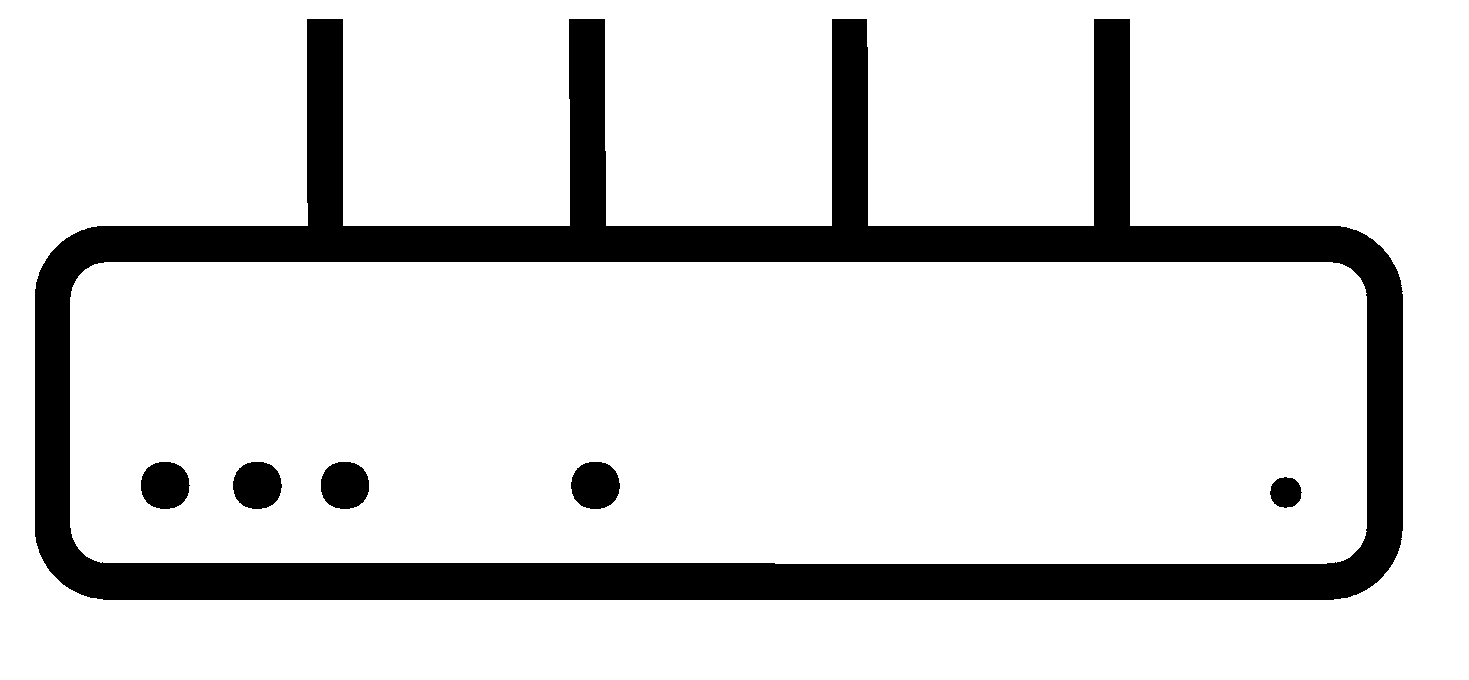 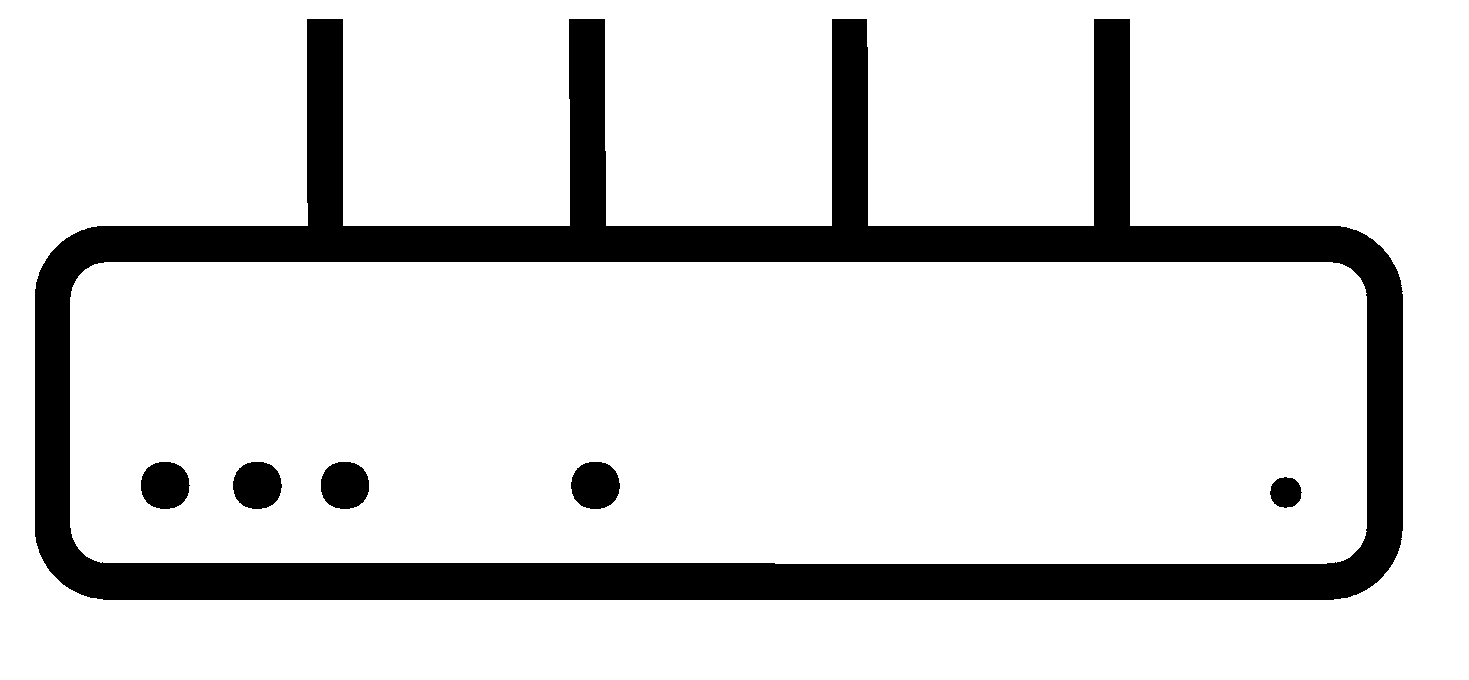 A
B
good RSSI, 11ax, 80% busy
medium RSSI, 11n, 10% busy
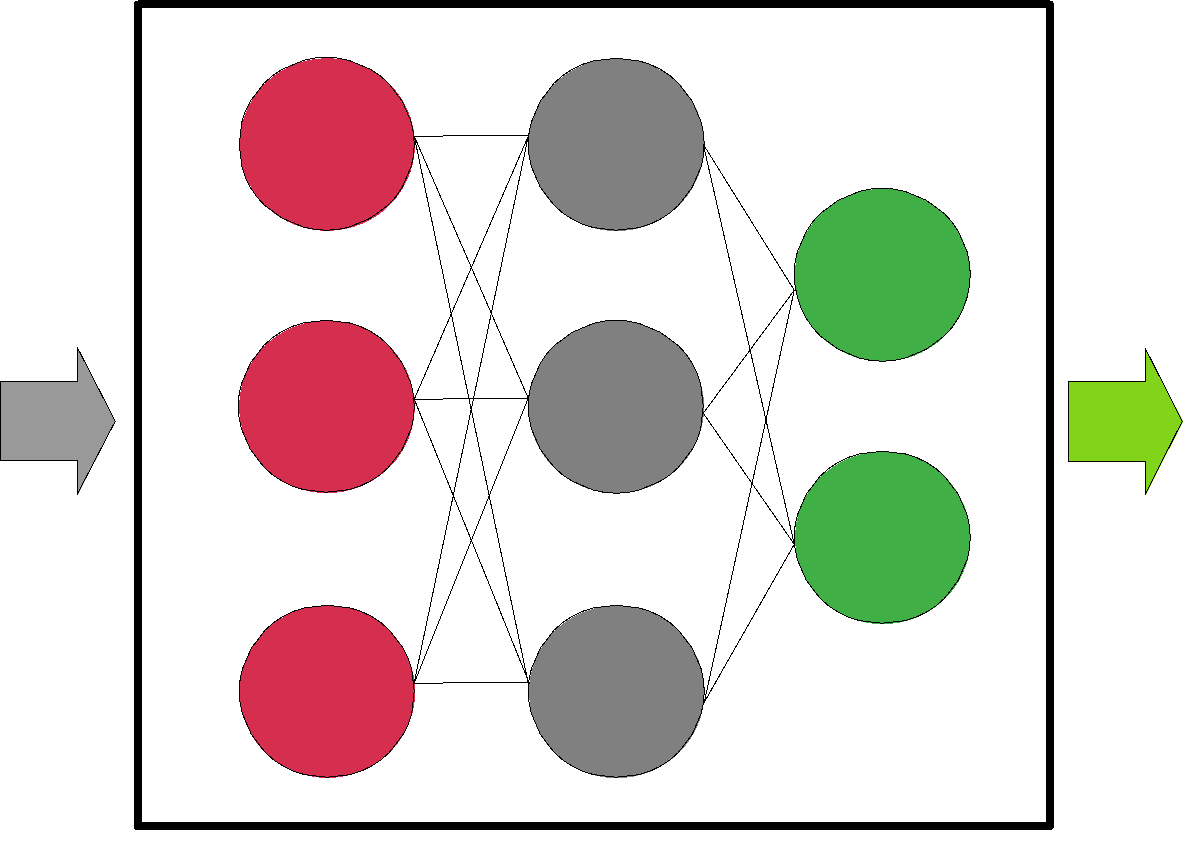 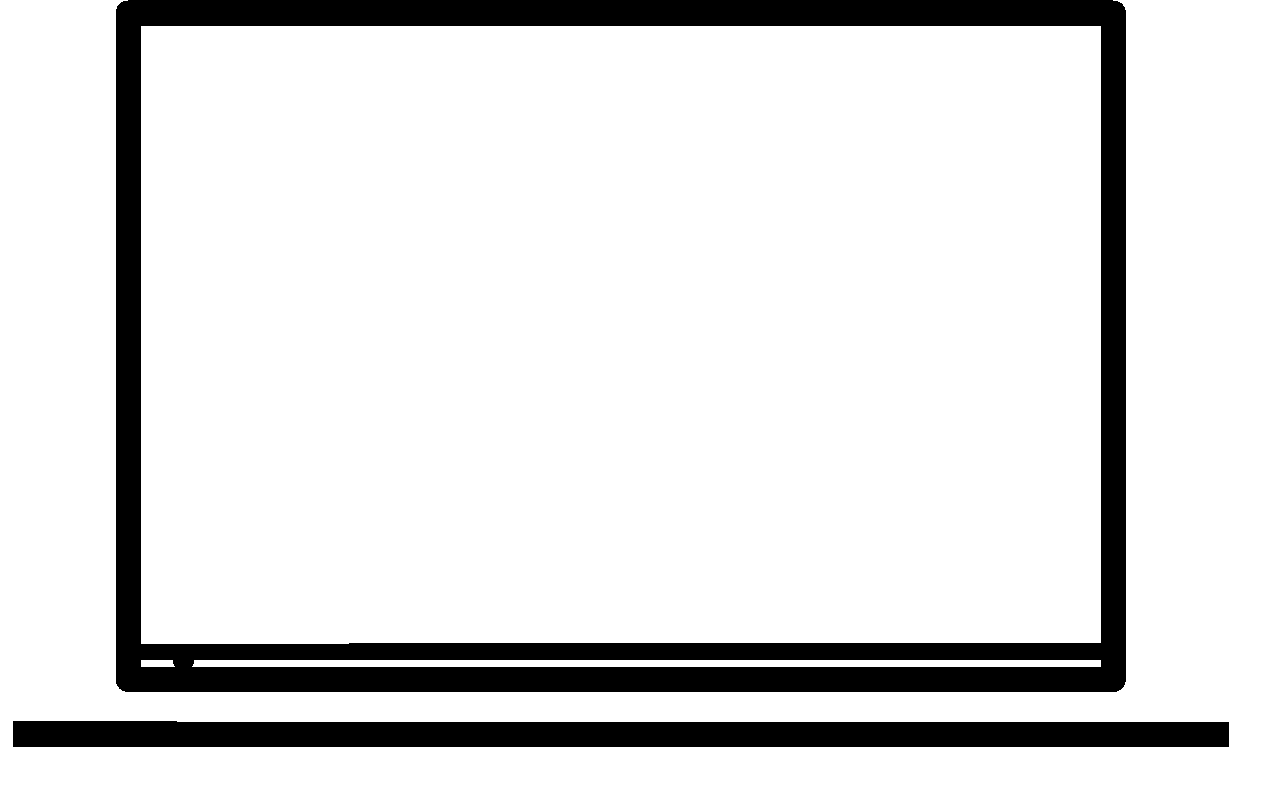 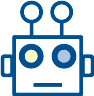 ?
B
Slide 20
Boris Bellalta (UPF Barcelona), Szymon Szott (AGH University)
November 2022
ML techniques build models from data (training)
Two training cases:
Off-line: using a static dataset (present from the beginning).
On-line: the dataset is created in real-time, so the model is updated as more data is collected.
Training is based on minimizing the error between what is known (in the dataset) and predicted (by the model) outputs.




Models should be as general as possible: the aim is not to exactly map inputs and outputs, but to learn the context behind any existing relationship (no overfitting).
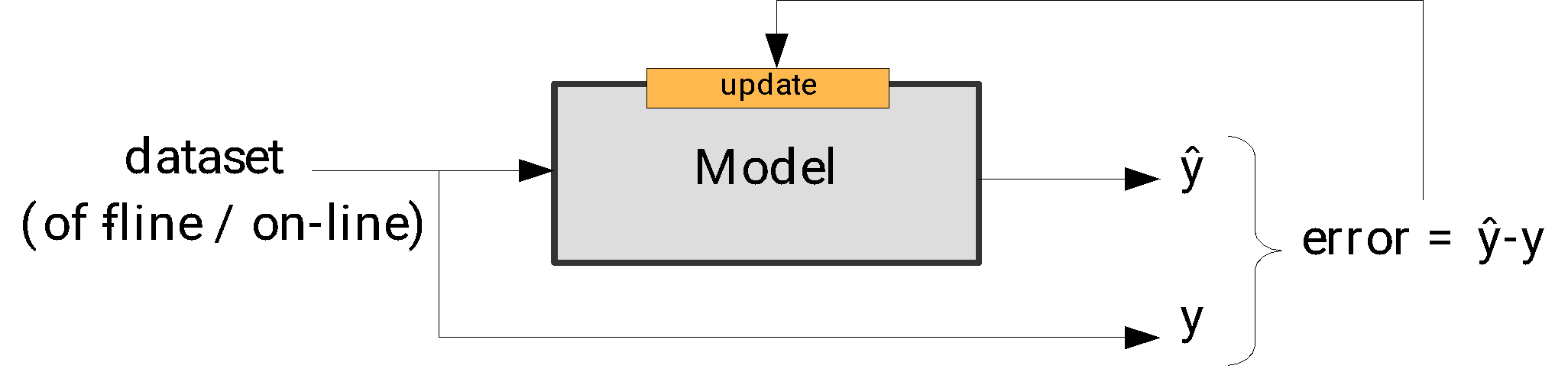 A model can be first trained off-line, deployed and then improved with on-line training
Slide 21
Boris Bellalta (UPF Barcelona), Szymon Szott (AGH University)
November 2022
Taxonomy of ML models
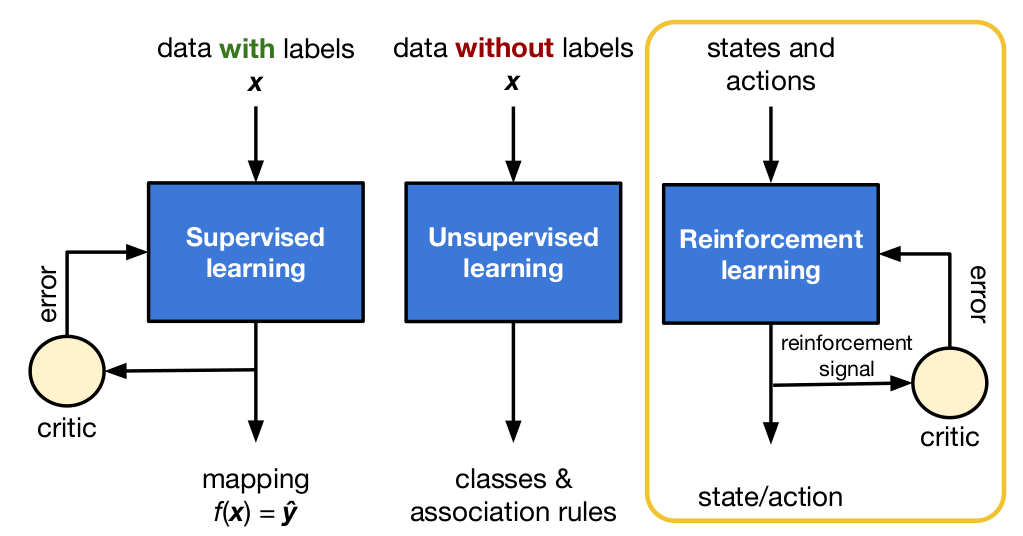 Supervised Learning (SL)
Unsupervised Learning (UL)
Reinforcement Learning (RL)



How are these models trained?
Centralized; Decentralized / Distributed
Single player; Multiple players
Ex: Distributed Federated Learning
Slide 22
Boris Bellalta (UPF Barcelona), Szymon Szott (AGH University)
November 2022
Supervised Learning
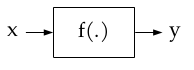 Goal: Training data includes x and y, so the goal is to learn f(.)
Dataset: We need a consolidated dataset to train the model, retraining it as the dataset updates
Techniques: Time series analysis, Regressions, Vector Machines, Decision Trees, Neural Networks, etc.
Main uses: Prediction (output is a real value), Classification (output is a label, e.g., 0 or 1)
802.11 example: AP selection 
The STA uses a trained model that predicts which is the best AP to associate. The input of the model should consist of the info gathered by the STA for each AP.
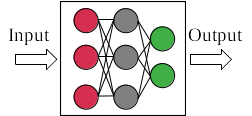 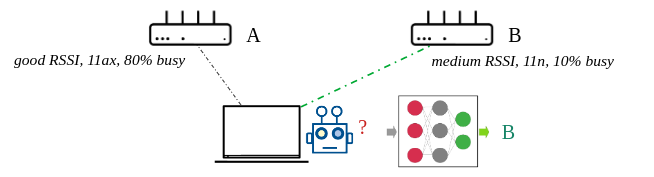 Slide 23
Boris Bellalta (UPF Barcelona), Szymon Szott (AGH University)
November 2022
An 802.11 dataset
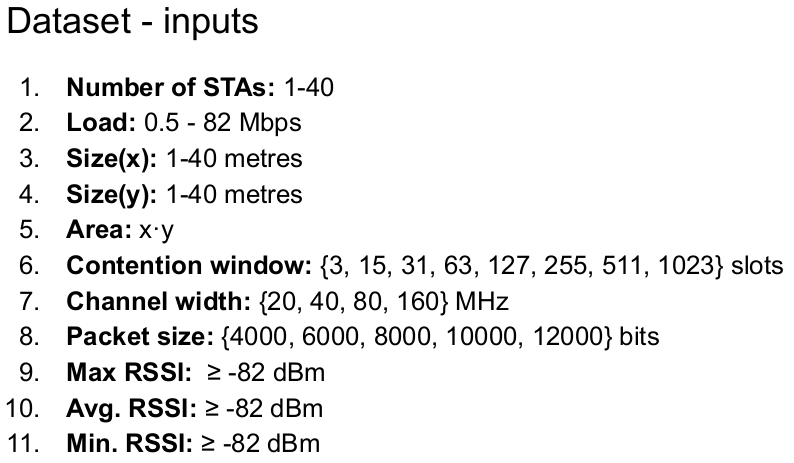 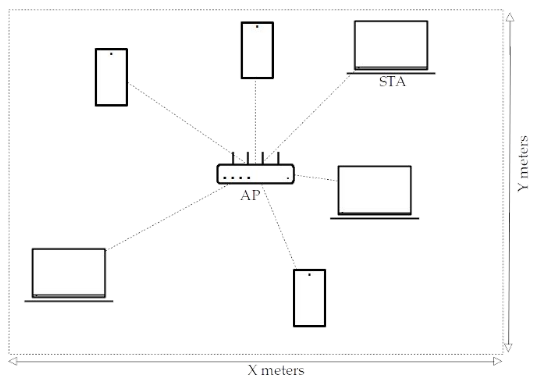 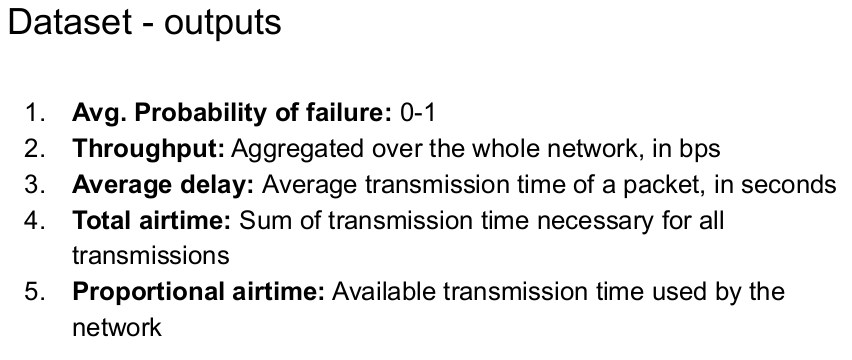 The dataset was created running 100,000 simulations with input parameters selected randomly.
Slide 24
Boris Bellalta (UPF Barcelona), Szymon Szott (AGH University)
November 2022
Example: Linear Regression
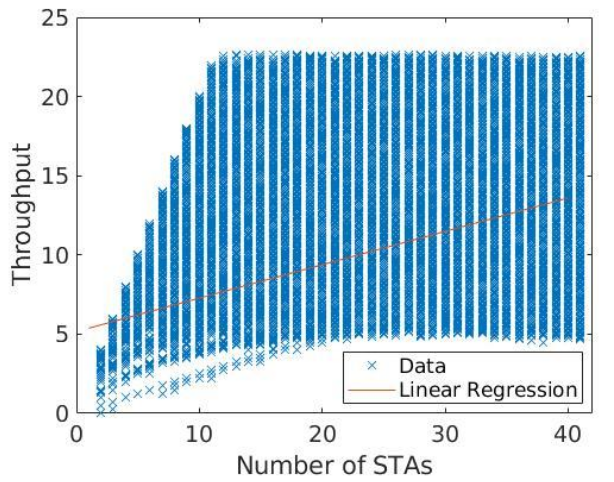 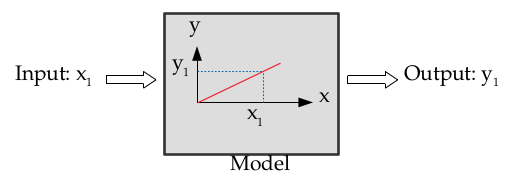 Results can be easily improved by using multivariate regression and a nonlinear model
Slide 25
Boris Bellalta (UPF Barcelona), Szymon Szott (AGH University)
November 2022
Example: Neural Network
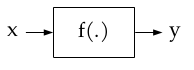 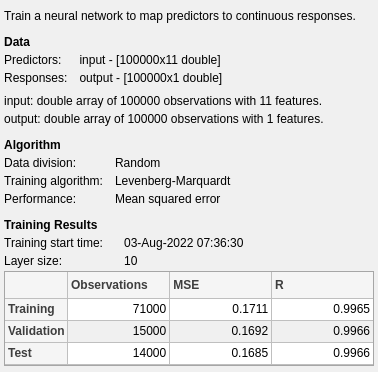 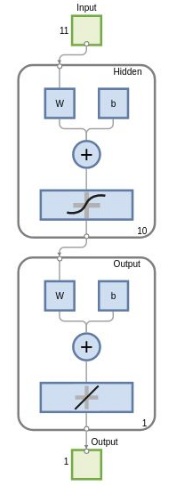 Predicted Throughput
CWmin
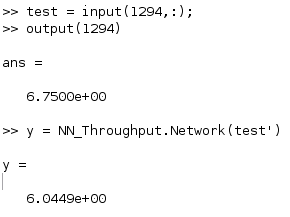 Output layer
Real Value (Mbps)
Hidden layer
Matlab NN representation
Input layer
Prediction (Mbps)
Slide 26
Boris Bellalta (UPF Barcelona), Szymon Szott (AGH University)
November 2022
Example: Neural Network
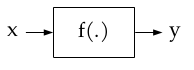 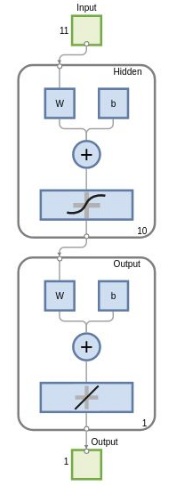 We can use the NN model to try different CWmin values to see which is the best performing one.
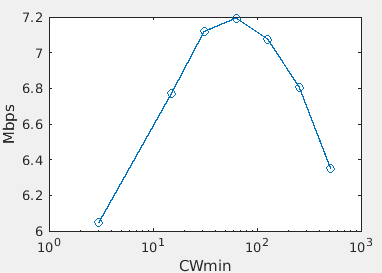 Predicted Throughput
CWmin
Output layer
Hidden layer
Matlab NN representation
Input layer
Slide 27
Boris Bellalta (UPF Barcelona), Szymon Szott (AGH University)
November 2022
Unsupervised Learning
Goal: Find patterns/trends/similarities in a dataset when only the features are available
Dataset: We need a consolidated dataset to train the model, retraining it as the dataset updates
Techniques: K-means,  Self-Organizing Maps (SOMs), hidden Markov model (HMM), Auto encoders (AEs), Principal Component Analysis (PCA), Restricted Boltzmann machine (RBM), fuzzy C-means etc
Main uses: Cluster the data in similar groups
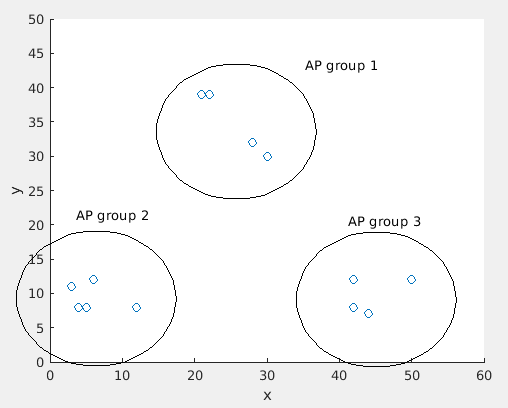 802.11 example
AP selection from a dataset that contains only the features. Then, identifying which APs are similar may reduce the ‘testing’ phase by only requesting association to an AP of each representative ‘cluster’.
Slide 28
Boris Bellalta (UPF Barcelona), Szymon Szott (AGH University)
November 2022
Reinforcement Learning
Goal: Learn from experience (relationship between actions and rewards)
Dataset: sequence of actions and rewards obtained
Techniques: Multi-armed Bandits, Q-learning, DQL
Main uses: Adaptive systems in dynamic environments
802.11 examples: exploration – exploitation tradeoff
AP selection by trying and rating different APs
Dynamic channel selection: given a set of unknown channels, we need to find the best one (the empty one)
Dynamic configuration of Tx Power and CCA to support Spatial Reuse
etc.
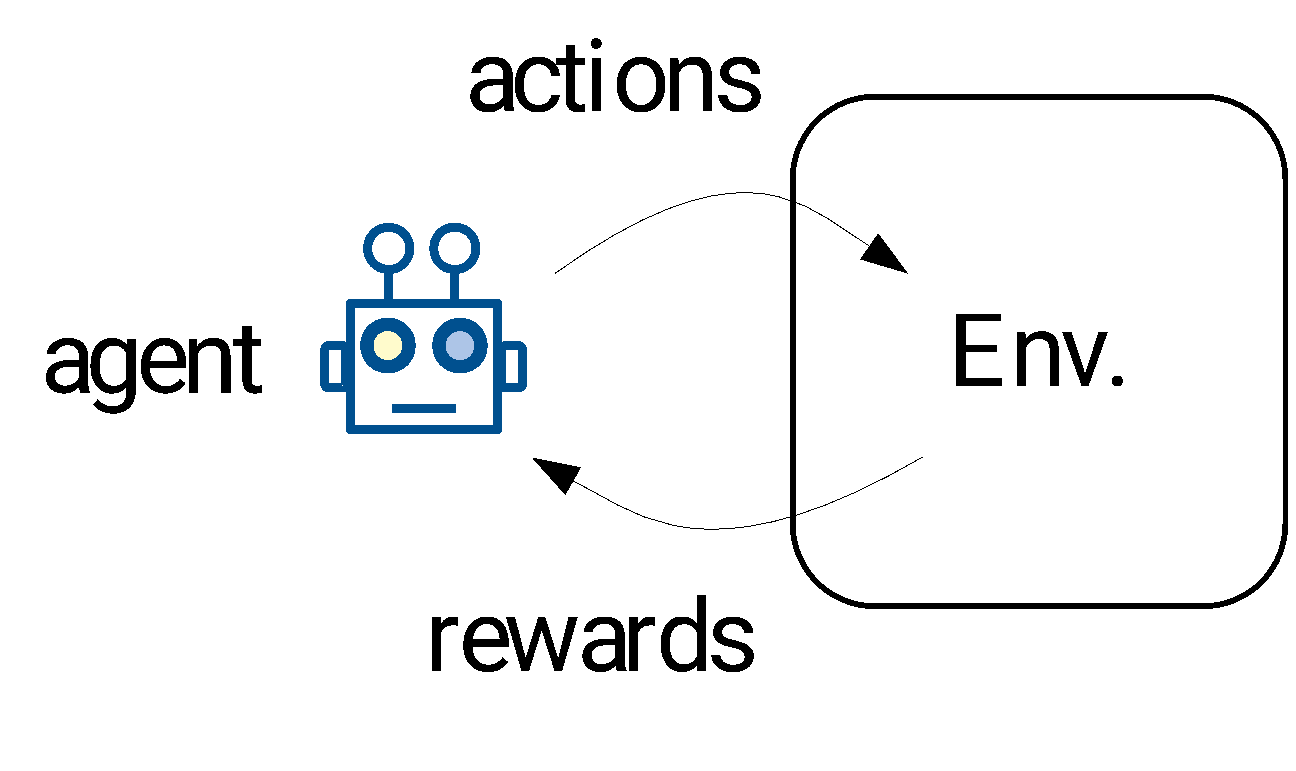 Slide 29
Boris Bellalta (UPF Barcelona), Szymon Szott (AGH University)
November 2022
Reinforcement Learning
An ‘agent’ learns by interacting with the ‘environment’
The agent can play different ‘actions’
For each action, the agent receives a ‘reward’
If possible, the agent may characterize the environment through a set of ‘states’
The ML algorithm tells the agent how to select the actions to maximize the reward
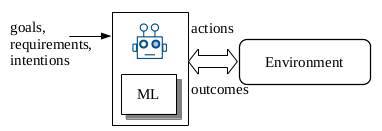 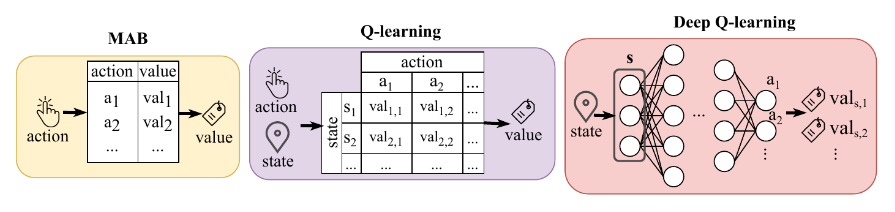 Slide 30
Boris Bellalta (UPF Barcelona), Szymon Szott (AGH University)
November 2022
RL vs standard ‘rule-based’ protocols?
RL naturally adapts to different situations.
but…
… requires time to learn.
… higher computational resources.

The two approaches can be also combined.

Example: We can learn the protocol.
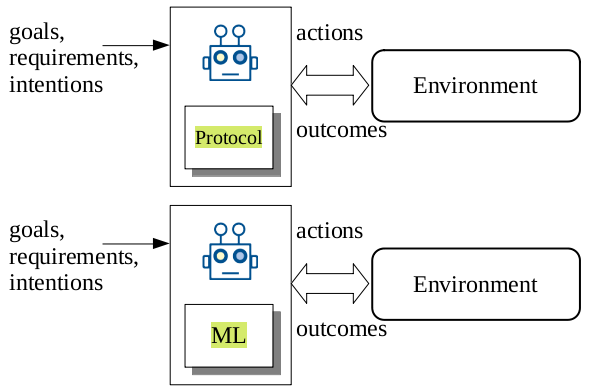 A
B
C
D
A
B
C
D
Pre-programmed
Learned
Slide 31
Boris Bellalta (UPF Barcelona), Szymon Szott (AGH University)
November 2022
Actions, Rewards and States
Consider the case of a robot moving in a map.
Each position of the map is a ‘state’.
Actions: the movements that can be done in each state. 
Rewards: how close is the robot to the End; and/or if there is an obstacle.
Moving results in a reward, but also moves the system to a new state.
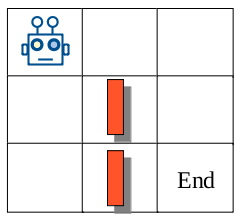 It is not clear how to define states in 802.11, as sometimes the state is equivalent to the ‘action’ (i.e., the selected AP or channel).
Wireless scenarios are hardly ‘static’, and so the same action may have different outcomes.
Slide 32
Boris Bellalta (UPF Barcelona), Szymon Szott (AGH University)
November 2022
Multi-armed Bandits (MABs)
Sequential interaction between the ‘agent’ and the environment.
No states (or just a single state), only actions and rewards.
Exploration-exploitation trade-off. The agent:
Explores: selects an action randomly
Exploits: selects the action with higher reward from the table
Different approaches: simple, low-computing res.
ε-greedy, Thompson Sampling, UCD, EXP3, etc. 
Contextual MABs consider different situations:
E.g. AP selection at home, at work
Moving to a new ‘context’ may allow to reuse past info.
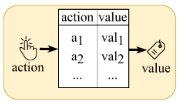 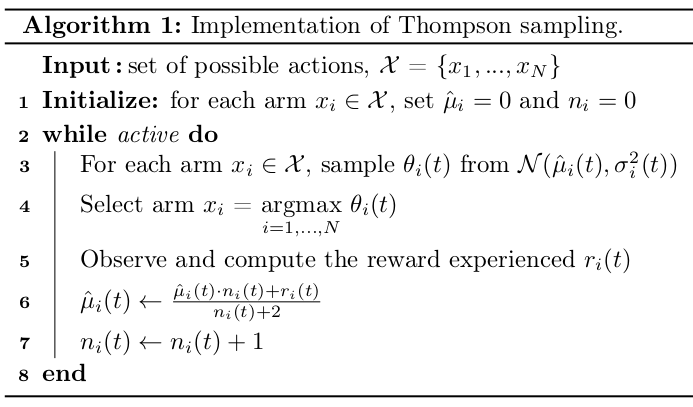 Slide 33
Boris Bellalta (UPF Barcelona), Szymon Szott (AGH University)
November 2022
Example: Channel Selection (MABs)
ρ(i) = Occupancy of channel i [0,1]
(measured every 1 second)
1
2
3
N
channels
0
1
ai
bi
?
Smart AP
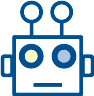 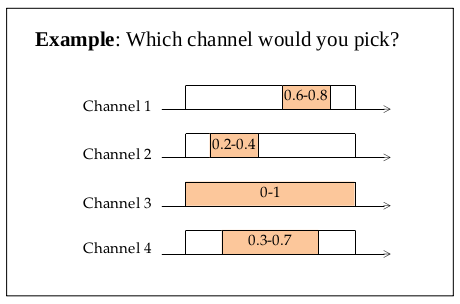 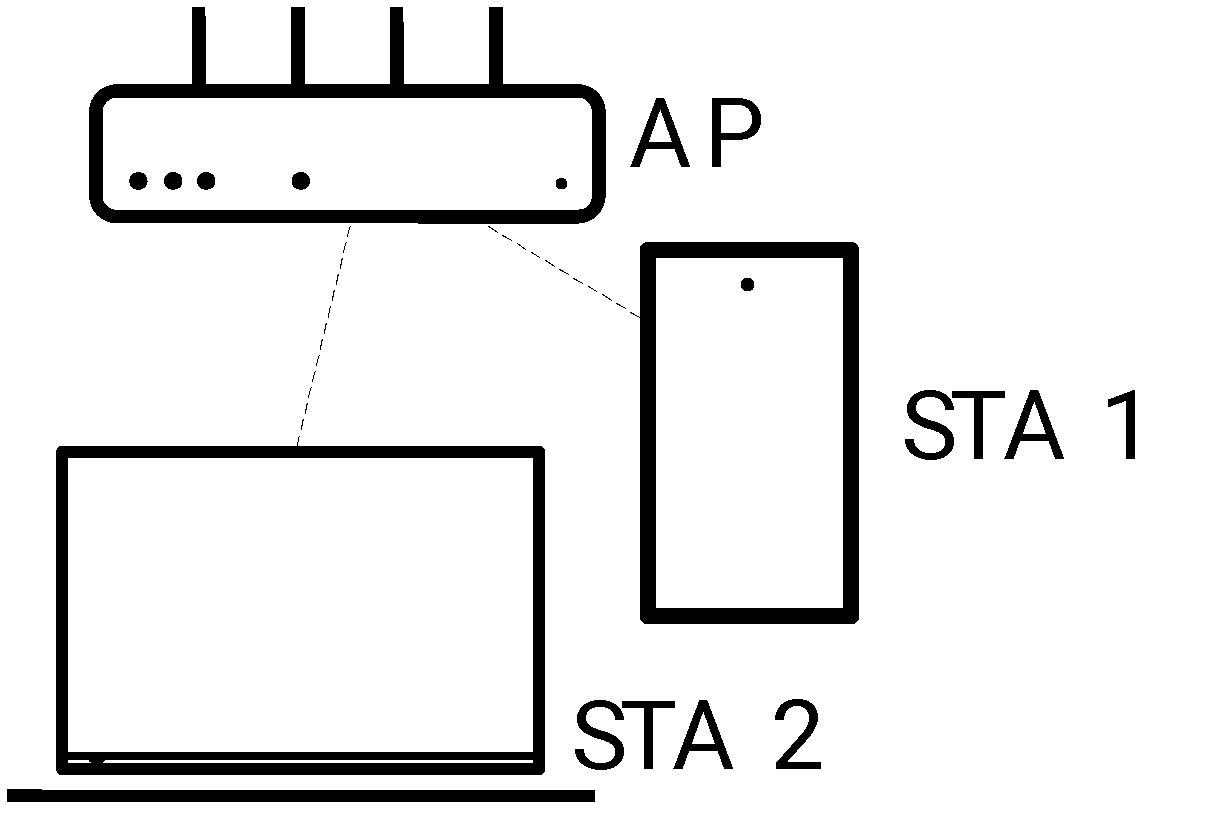 Reward using channel i: V(i) = 1-ρ(i)
Only the channel in use can be measured
Slide 34
Boris Bellalta (UPF Barcelona), Szymon Szott (AGH University)
November 2022
Example: Channel Selection (MABs)
ρ(i) = Occupancy of channel i [0,1]
(measured every 1 second)
1
2
3
N
channels
0
1
ai
bi
?
Smart AP
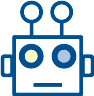 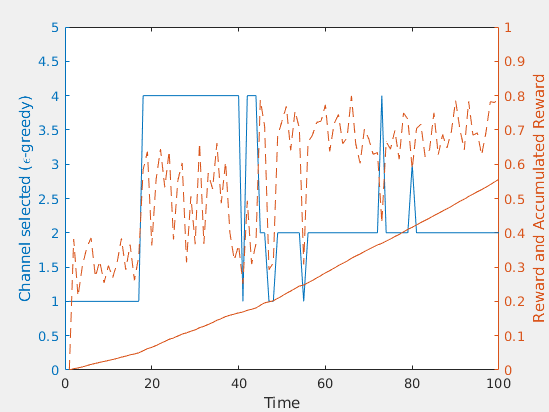 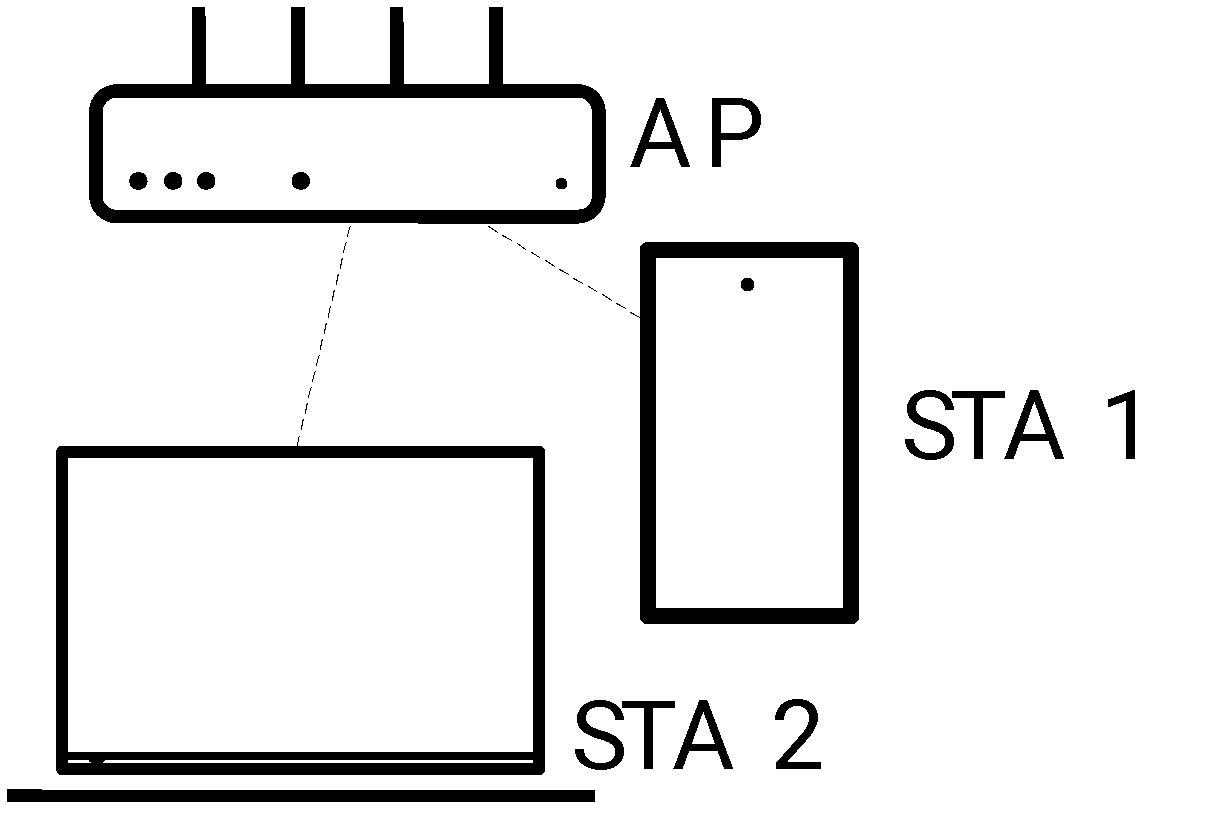 Reward using channel i: V(i) = 1-ρ(i)
Only the channel in use can be measured
Slide 35
Boris Bellalta (UPF Barcelona), Szymon Szott (AGH University)
November 2022
Q-learning
It requires states:
Same or different actions depending on the state
Actions can result in a ‘change’ of state
Rewards depend on the state
We need a mechanism to explore the environment
e.g., ε-greedy
We need a mechanism to update Q-table based on the obtained rewards (Bellman eq.)
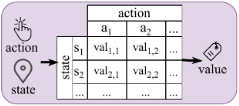 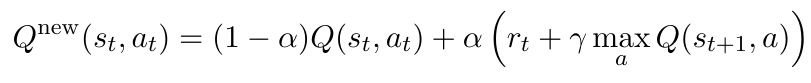 Slide 36
Boris Bellalta (UPF Barcelona), Szymon Szott (AGH University)
November 2022
Example: Channel Selection (Q-learning)
remain
1
2
channels
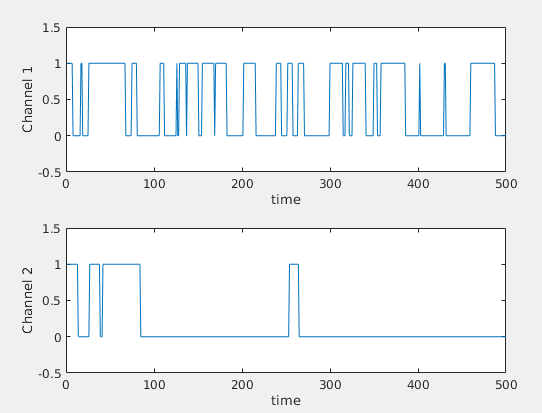 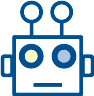 ?
Smart AP
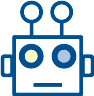 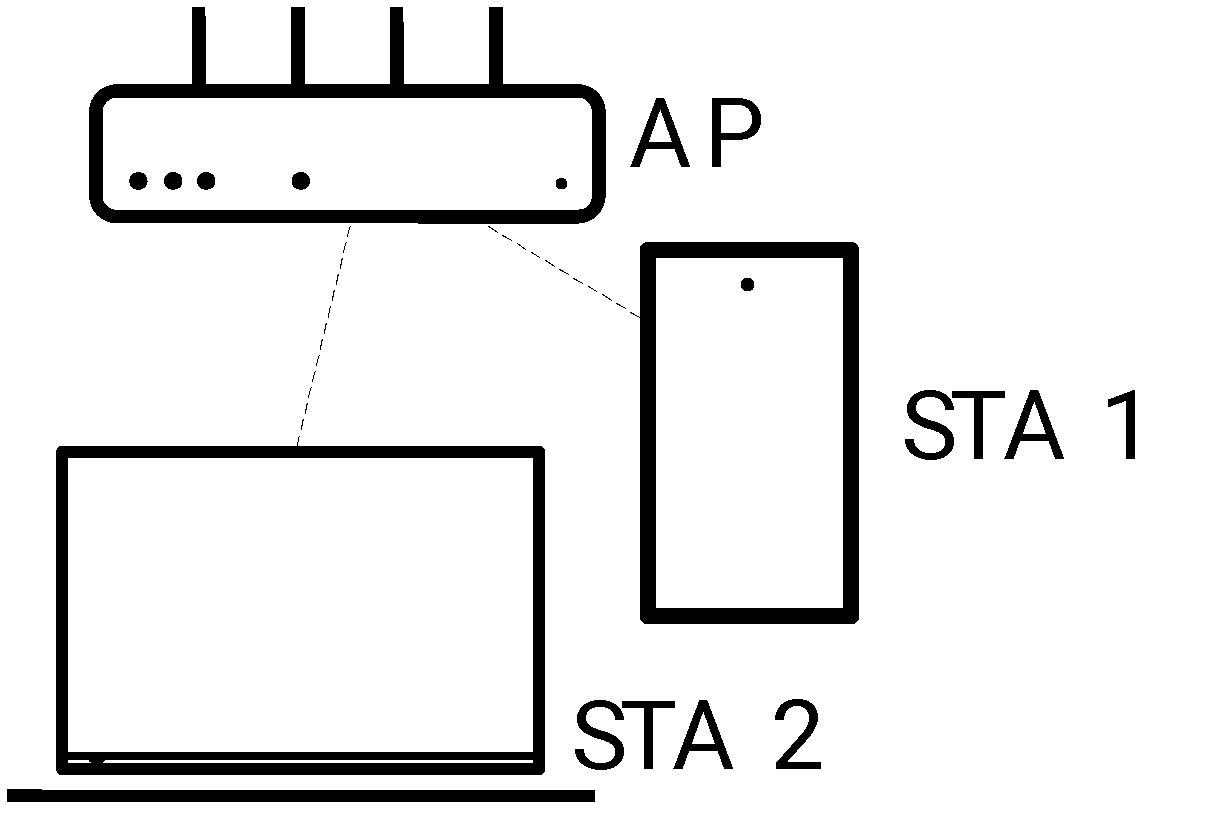 change
A channel can be busy or empty
Actions: remain in the same channel; change channel
States: channel 1 and empty; channel 1 and busy; channel 2 and empty; channel 2 and busy
Slide 37
Boris Bellalta (UPF Barcelona), Szymon Szott (AGH University)
November 2022
Example: Channel Selection (Q-learning)
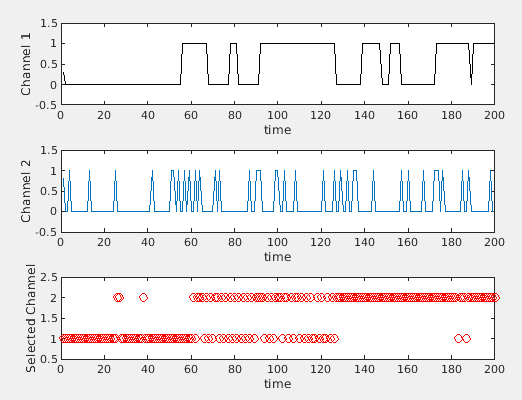 1
2
channels
?
Smart AP
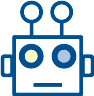 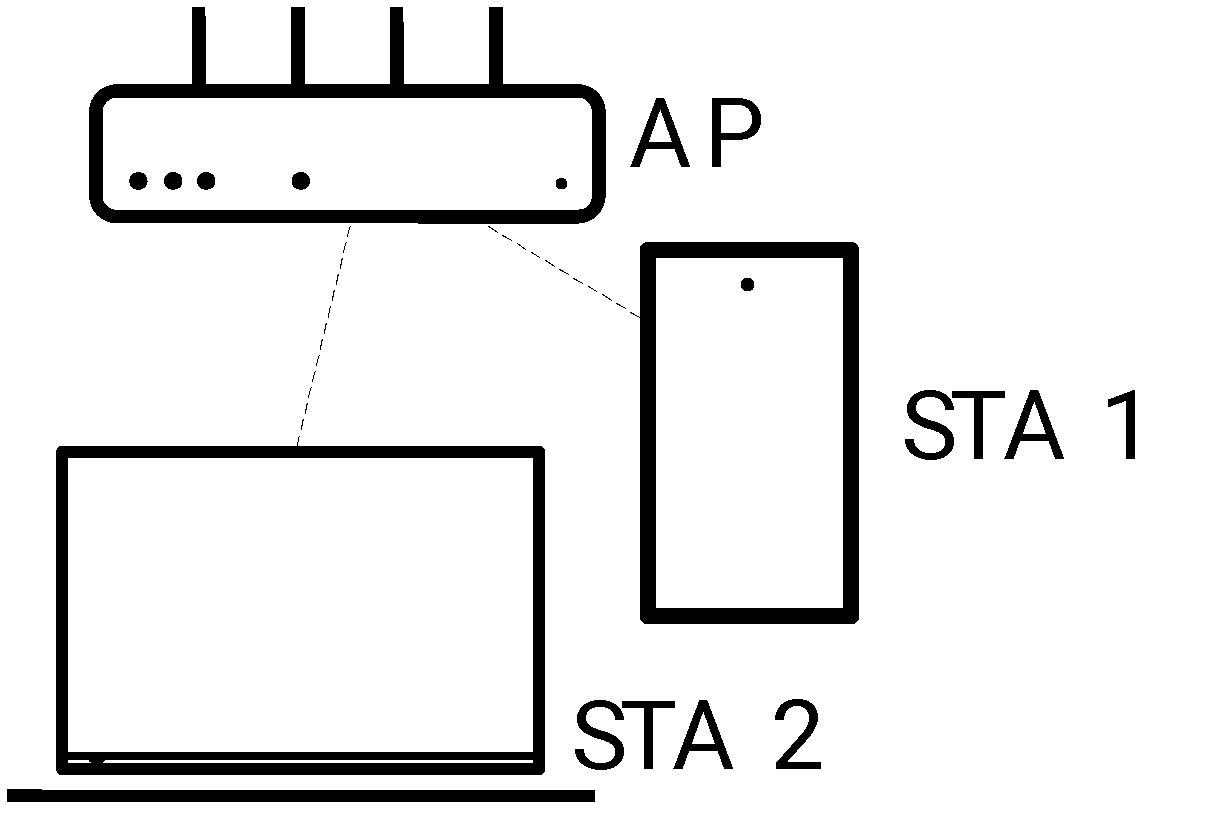 Slide 38
Boris Bellalta (UPF Barcelona), Szymon Szott (AGH University)
November 2022
Deep Q-learning (DQN)
Problem: Accurate learning of the Q-table is difficult (or impossible) and time consuming when the number of states is large as the agent needs to go through all the different states and actions several times.
Solution: Model the Q-table response with a (Deep) Neural Network.
If the system is in state ‘s’, the agent asks the (D)NN to predict the reward the agent will obtain if plays any of the available actions in state ‘s’.
The agent selects the action with a higher predicted ‘reward’.
DQN’s additional deep neural network allows for more efficient extrapolation of rewards for yet unseen states as compared to basic Q-learning.
Challenge: to train on-line the (D)NN, as it may require large CPU/GPU resources.
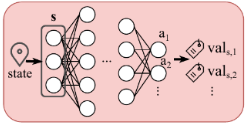 Slide 39
Boris Bellalta (UPF Barcelona), Szymon Szott (AGH University)
November 2022
Example: DQN for CW optimization [2]
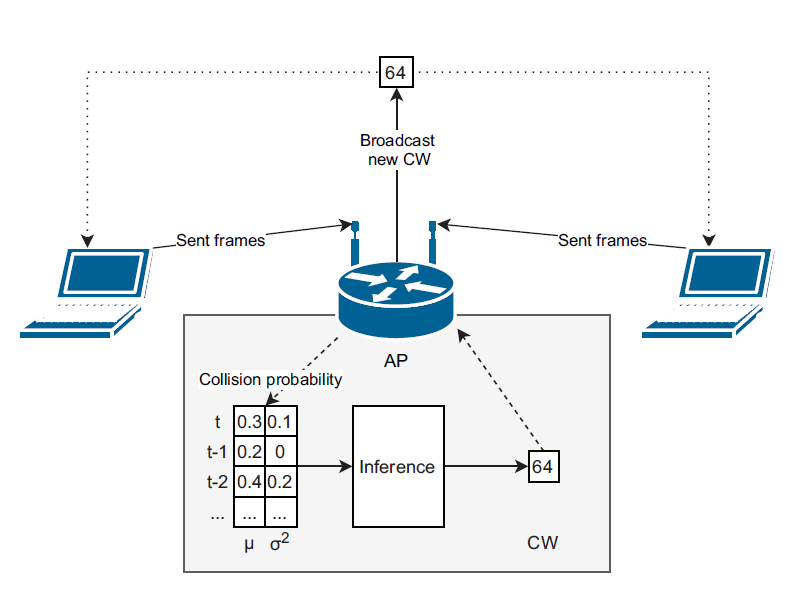 Agent - installed at the AP
State - status of all connected devices
Action - select CW (value of integer a)
Reward - network throughput
Observation - collision probability
DNN: 8 × 128 × 64
Exploration: random action w/ low probability
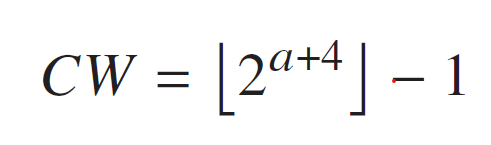 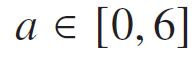 Slide 40
Boris Bellalta (UPF Barcelona), Szymon Szott (AGH University)
November 2022
Example cont’d
DQN - Discrete action space
DDPG - Continuous action space
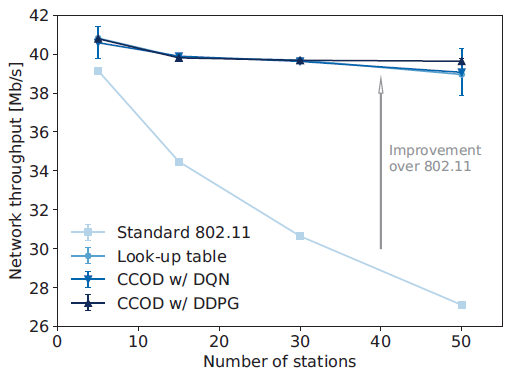 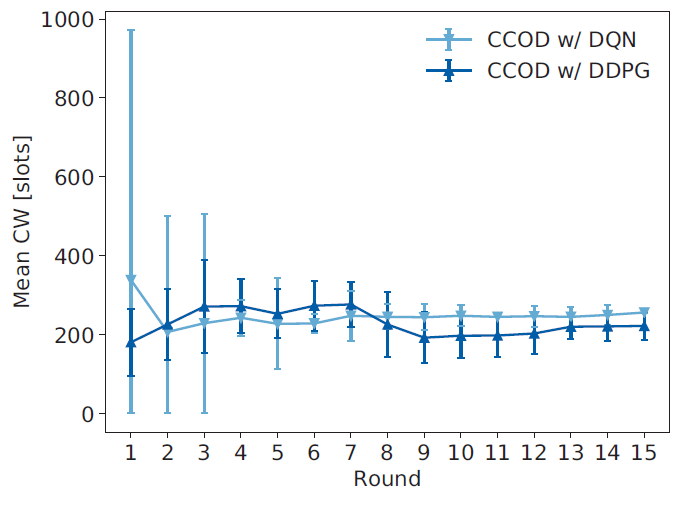 Mean selected CW in consecutive training rounds
(static scenario: 30 stations)
Throughput improvement over 802.11
Slide 41
Boris Bellalta (UPF Barcelona), Szymon Szott (AGH University)
November 2022
Re-cap
Machine Learning → techniques to create ‘models’ from data
Supervised Learning: Make predictions, classify
Unsupervised Learning: leverage similarity
Reinforcement Learning: interact with the environment

Use-cases / Examples:
Pre-trained SL models for AP selection (association)
RL for CW/channel selection in dynamic environments
The capability of ML to go beyond rule of thumb strategies by automatically learning (and adapting) to (un)seen situations can cope with heterogeneous wireless network scenarios
Slide 42
Boris Bellalta (UPF Barcelona), Szymon Szott (AGH University)
November 2022
Outline
Does 802.11 need ML? 
Using ML to build models from data 
AI/ML definitions
Overview of ML techniques: supervised, unsupervised, reinforcement learning 
Model training and deployment: centralized and distributed solutions 
Definitions and concepts
Federated and Transfer Learning
Open challenges, missing pieces and summary
Slide 43
Boris Bellalta (UPF Barcelona), Szymon Szott (AGH University)
November 2022
3. MODEL TRAINING AND DEPLOYMENT
Slide 44
Boris Bellalta (UPF Barcelona), Szymon Szott (AGH University)
November 2022
Training and deploying an ML model
Training: building the model from data.
Deployment: place where the model is used.
Example: Realization of the ITU’s ML architecture for IEEE 802.11 WLANs through a hybrid ML-based solution for AP (re)association and handover.
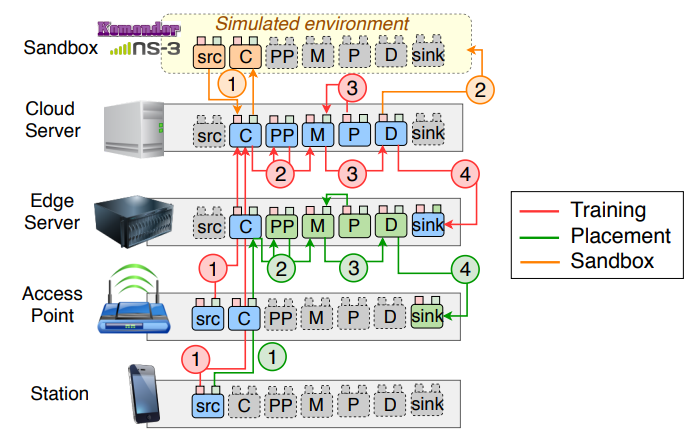 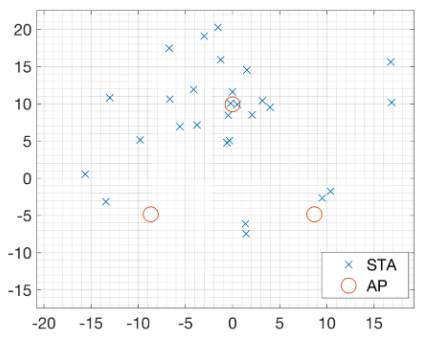 Francesc Wilhelmi, Sergio Barrachina-Muñoz, Boris Bellalta, Cristina Cano, Anders Jonsson, and Vishnu Ram. "A flexible machine-learning-aware architecture for future WLANs." IEEE Communications Magazine 58, no. 3 (2020): 25-31. [3]
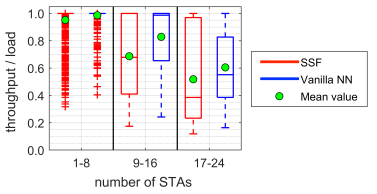 SSF - Strongest signal first (802.11 baseline)
Slide 45
Boris Bellalta (UPF Barcelona), Szymon Szott (AGH University)
November 2022
Training an ML model
Local models: Only the data available in a single device is used.
Example: A non-AP device learns the best MCS to use for its uplink transmissions

Global models: The data from multiple devices is used to build the model.
From the same BSS: Data coming from different devices is used to build a single model
Example: non-AP devices send data to the AP to build a ML model 
From different BSSs, etc.
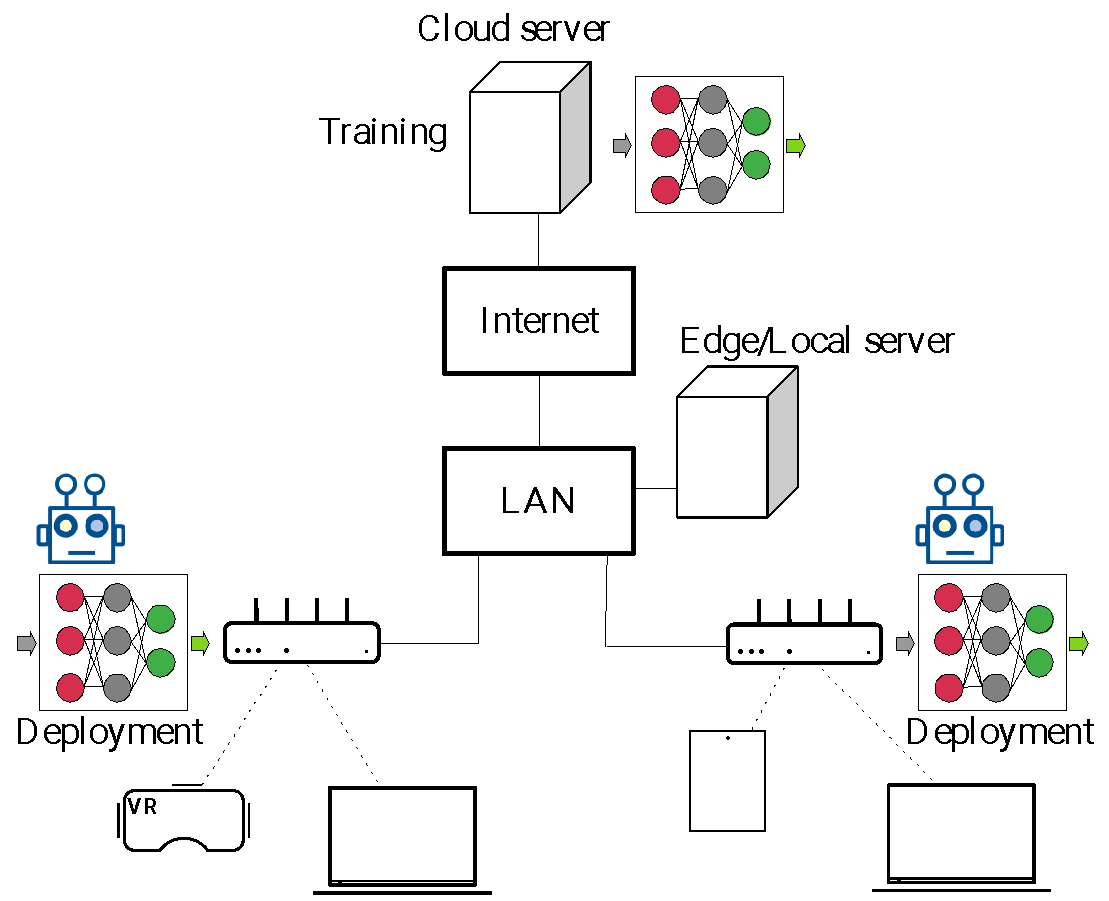 Slide 46
Boris Bellalta (UPF Barcelona), Szymon Szott (AGH University)
November 2022
Data and model exchange
Devices exchange the data to: 
A single point (centralized), where the ‘global’ model is trained using all data collected.
Between them (distributed), each device is able to compute the ‘global’ model using all data collected.
Devices share their ‘local’ models to:
A single point (centralized), where the ‘global’ model is computed by combining the different ‘local’ models.
Between them (distributed), each device is able to compute the ‘global’ model by combining the different ‘local’ models.
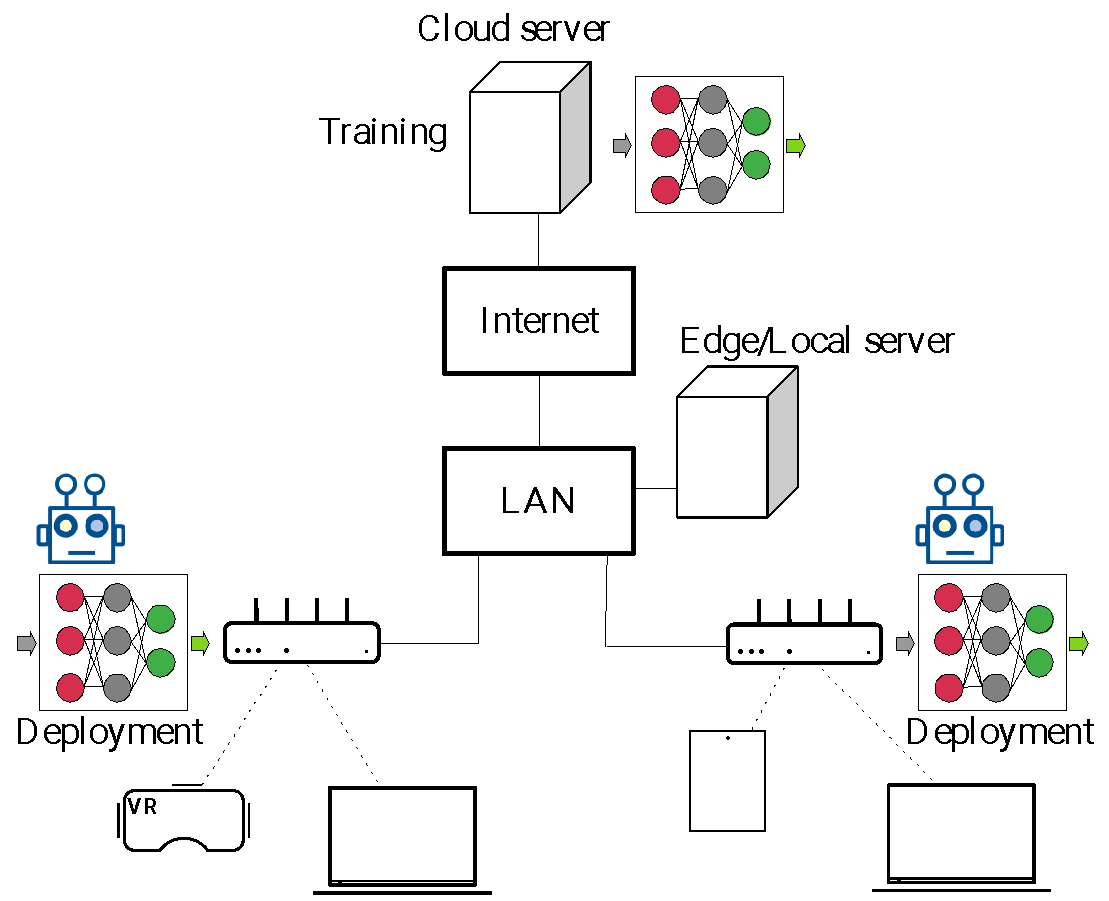 Slide 47
Boris Bellalta (UPF Barcelona), Szymon Szott (AGH University)
November 2022
Deploying a (global) ML model
In the centralized case, the device training the ‘global’ model distributes it to the end devices.
In the distributed case, since all devices compute it, they already have it.
Pros and Cons
Sharing the data: 
Large overheads
Computing resources required to compute the model
Accurate models can be built
Sharing the model
Less overheads (but depends on the model type)
Loss of accuracy as the model is ‘averaged’, but it can be also seen as a ‘generalization’
Lower computing resources required
Distributed vs centralized
Distributed supports higher flexibility, but likely more overheads
Slide 48
Boris Bellalta (UPF Barcelona), Szymon Szott (AGH University)
November 2022
Training and deploying an ML model
Federated Learning: devices exchange their locally trained ‘global’ models.
Centralized or distributed.
Iterative process: The deployed ‘global’ model is re-trained locally using the data gathered by each device to generate a new updated ‘local’ model.
Only the ‘model’ is shared by participating devices.
SL: the weights of a NN
RL: Q-table, instantaneous rewards
Example / Proposal
To leverage the over the air MAPC framework to exchange local models to support DFL in next-gen. 802.11 networks
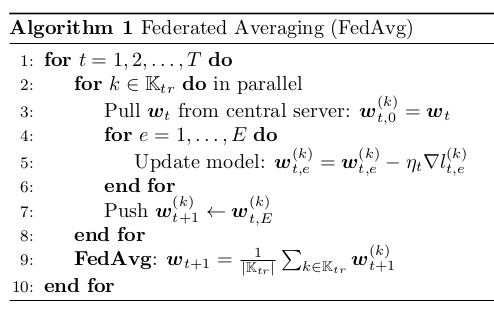 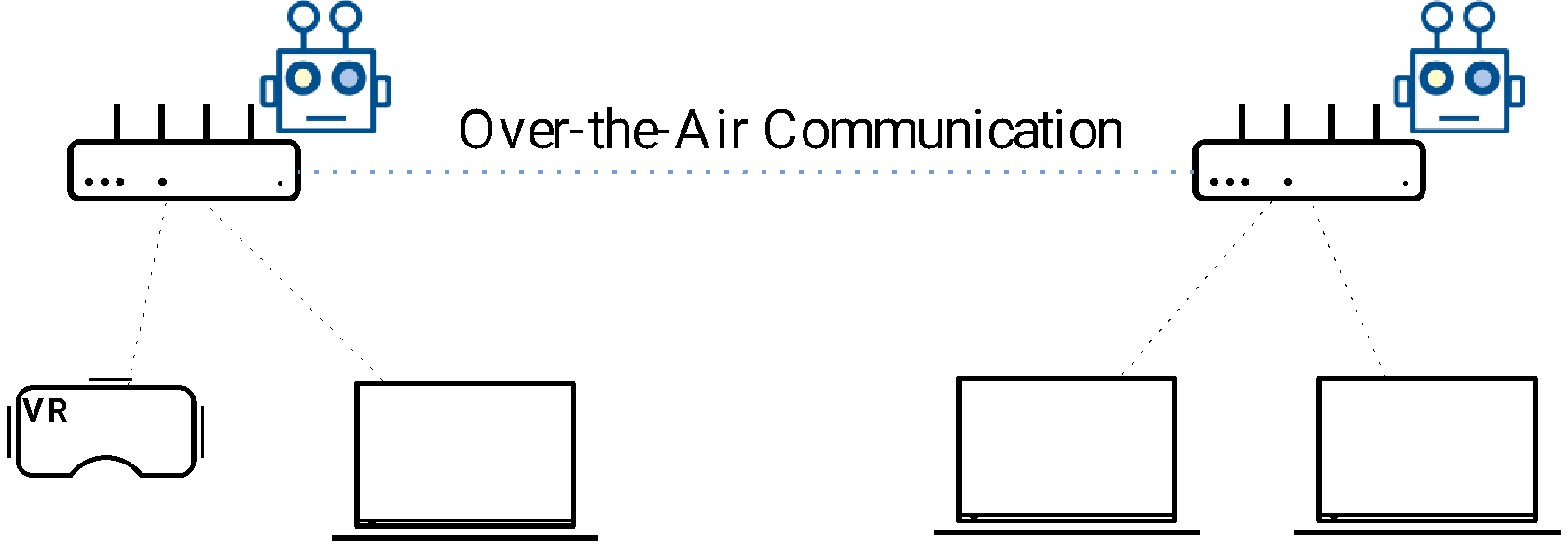 Slide 49
Boris Bellalta (UPF Barcelona), Szymon Szott (AGH University)
November 2022
Example: ‘FL’ with MABs for SR [4]
Un-coordinated Spatial Reuse: it can result in undesired unfairness

APs share their ‘rewards’ and agree to maximize a certain utility function:
average, max-min, proportional fairness, etc. 

Individual AP rewards can be shared periodically in beacon frames
beacon
Configuration update
‘Model’ sharing
AP #1
Performance Monitoring
AP #2
Wilhelmi, Francesc, Sergio Barrachina-Munoz, Boris Bellalta, Cristina Cano, Anders Jonsson, and Gergely Neu. "Potential and pitfalls of multi-armed bandits for decentralized spatial reuse in WLANs." Journal of Network and Computer Applications 127 (2019): 26-42.
Slide 50
Boris Bellalta (UPF Barcelona), Szymon Szott (AGH University)
November 2022
Example: ‘FL’ with MABs for SR [4]
AP A and B a) RL (2 local models); b) FRL (1 global model)
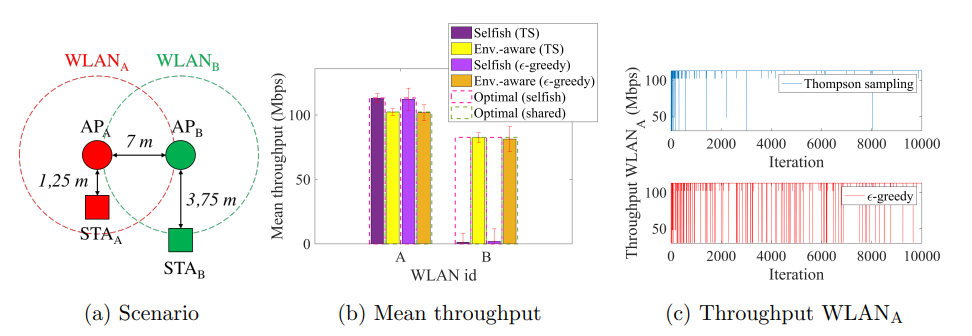 Wilhelmi, Francesc, Sergio Barrachina-Munoz, Boris Bellalta, Cristina Cano, Anders Jonsson, and Gergely Neu. "Potential and pitfalls of multi-armed bandits for decentralized spatial reuse in WLANs." Journal of Network and Computer Applications 127 (2019): 26-42.
Slide 51
Boris Bellalta (UPF Barcelona), Szymon Szott (AGH University)
November 2022
Transfer Learning
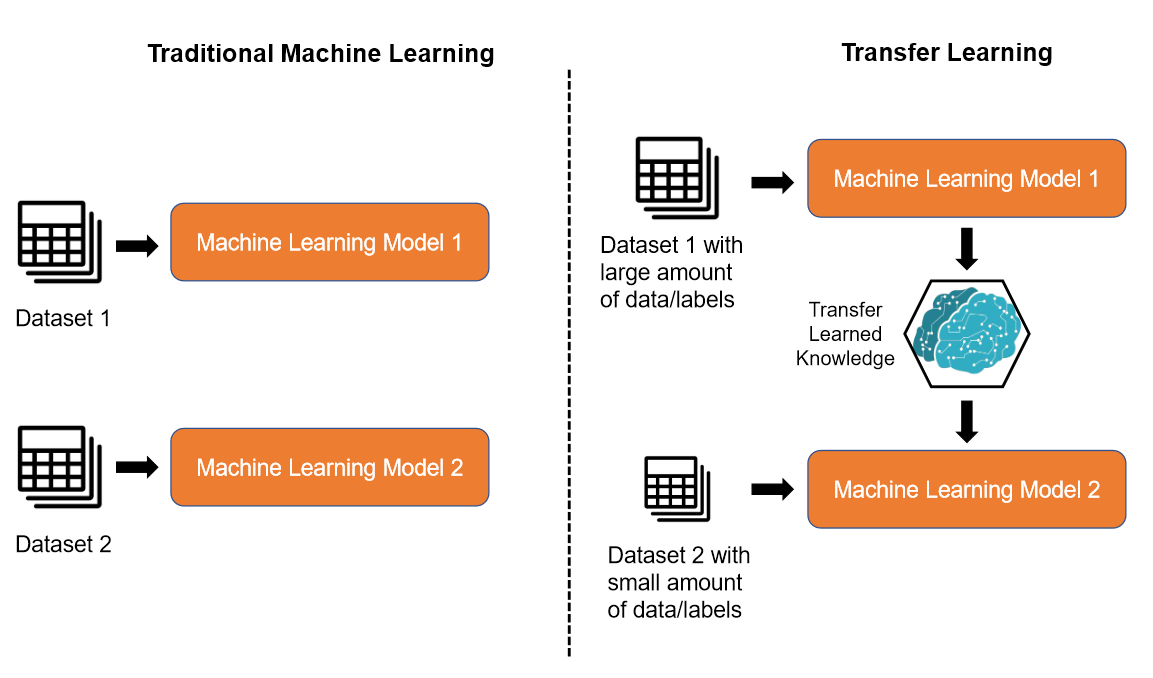 Transfer the already distilled ‘knowledge’ between different (but similar) ML tasks.
Motivation: reduce learning / training time.
Example: AP on/off switching scheme for energy saving
ML vs TL [7]
Slide 52
Boris Bellalta (UPF Barcelona), Szymon Szott (AGH University)
November 2022
Re-cap
Training and deploying models: Centralized vs Distributed
Federated Learning: sharing models (knowledge) instead of the data 
Transfer Learning: reusing knowledge from different technologies
Slide 53
Boris Bellalta (UPF Barcelona), Szymon Szott (AGH University)
November 2022
Outline
Does 802.11 need ML? 
Using ML to build models from data 
AI/ML definitions
Overview of ML techniques: supervised, unsupervised, reinforcement learning 
Model training and deployment: centralized and distributed solutions 
Definitions and concepts
Federated and Transfer Learning
Open challenges, missing pieces and summary
Slide 54
Boris Bellalta (UPF Barcelona), Szymon Szott (AGH University)
November 2022
4. OPEN CHALLENGES, MISSING PIECES, & SUMMARY
Slide 55
Boris Bellalta (UPF Barcelona), Szymon Szott (AGH University)
November 2022
AI/ML for 802.11 - Open Challenges
More research is required!
New simulation / experimental tools
Assessment of AI/ML gains in practice
IEEE 802.11 contribution
Architecture & interfaces
New ‘components’ to support ML
Reference scenarios
Real use-cases & practical use-cases required
Slide 56
Boris Bellalta (UPF Barcelona), Szymon Szott (AGH University)
November 2022
Research
Optimizing new 802.11 features
Not yet well-known how ML can improve the performance of existing features
What about new ones? Multi-link operation, multi-AP coordination
Joint parameter optimization
Complex interplay between different features
E.g., transmit power and carrier sensing threshold, channel/link selection
Distributed and transfer learning; hierarchical learning
Training and sharing/deploying models in a distributed way
Reuse of knowledge between features
Slide 57
Boris Bellalta (UPF Barcelona), Szymon Szott (AGH University)
November 2022
New simulation / experimental tools
802.11 networks are becoming extremely complex, with many new features, and deployed in many different scenarios.
We need (new) evaluation tools (and metrics) to obtain reliable and reproducible performance results: analysis, simulations, testbeds.
Include AI/ML support
The case of ns-3:
Full TCP/IP stack, 802.11, community validated
Not all 11ax features yet implemented; some 11be ones in development
Developing new features requires expertise and time
AI/ML support:
ns3-gym: OpenAI Gym integration
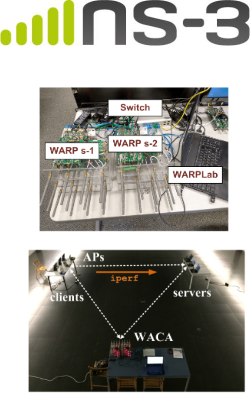 Slide 58
Boris Bellalta (UPF Barcelona), Szymon Szott (AGH University)
November 2022
Datasets
The existence of open-source and standardized datasets is essential for training and comparing ML-based algorithms. 
Very few datasets are currently available. 
Examples of datasets:
Herzen et al. [10] provide a dataset to predict throughput based on basic performance metrics (e.g., received power, channel width) collected in a small testbed.
Karmakar et al. [11] provide the IEEE 802.11ac performance dataset that contains information regarding normalized throughput achieved under five link configuration parameters (i.e., channel bandwidth, MCS, guard interval, MIMO, and frame aggregation) and the channel quality measured as SNR.

It would be beneficial to create standardized procedures for data collection to build new datasets.
Slide 59
Boris Bellalta (UPF Barcelona), Szymon Szott (AGH University)
November 2022
AI/ML in practice
Most of current results in the literature come from simulations:
Many simplifying assumptions:
Controlled (simple) scenarios, discrete time (iterations)
Instantaneous and noise-free data: Ideal ‘devices’ (no need to calibrate data), no estimation errors, etc.
No ML overheads (data and model exchange) usually considered
The ‘gap’ with performance results from real implementations could be significant

Engineering effort to set-up and test AI/ML solutions in practice is still required
Suitable KPIs are required, including how and when to measure them
When should AI/ML agents be triggered? 
Instability vs slow reaction; 
Should ‘thresholds’ be used to activate ML mechanisms?
Slide 60
Boris Bellalta (UPF Barcelona), Szymon Szott (AGH University)
November 2022
AI/ML in practice
Performance gains in practice
While AI/ML-MAC/PHY enhancements affecting specific protocols may be easy to evaluate (link parameter selection, CW adjustment, beamforming, etc.), 
it may not be easy to assess other AI/ML performance gains since they may appear only in very particular situations (i.e., high loaded scenarios).
Example: network-controlled client devices association and band steering

Fairness issues between AI/ML-enabled devices and legacy devices.
Slide 61
Boris Bellalta (UPF Barcelona), Szymon Szott (AGH University)
November 2022
What is required from 802.11? (1)
802.11 architecture
Support for running AI/ML agents (i.e., entities in charge of executing ML models)
A single complex agent per device vs multiple simple agents -per functionality- cooperating
Embedded (802.11 layers) vs external (edge / cloud)
Interfaces and protocols to exchange data and models between agents placed at the stations, APs, and edge/cloud servers
Universal format to accommodate different data types
Interfaces and protocols to exchange ML agents (logic installation)
Network controllers install agents at both APs and client stations
Slide 62
Boris Bellalta (UPF Barcelona), Szymon Szott (AGH University)
November 2022
What is required from 802.11? (2)
Extra components (processing capacity, dedicated network interfaces) for ML
Support for the AI/ML control loop
Observe/monitor network
Run ML model to predict future outcomes
Make decisions based on the output of the ML model
… which may require:
- Dedicated computing resources to run agents and train models
- Dedicated network resources (either in-band or out-band) for data, models and agent exchange.
Reference evaluation scenarios
They should include non-stationary and changing conditions (i.e., sudden change in number of devices, changes in spectrum occupancy, etc).
Slide 63
Boris Bellalta (UPF Barcelona), Szymon Szott (AGH University)
Example Use Case: Airport Hotspot
Dense network, changing conditions, room for performance optimization
Slide 64
November 2022
Summary & take-home messages
ML is a set of general techniques to create models for making predictions. They can be used to empower autonomous ‘agents’ to find suitable configurations in particular scenarios.
Given the decentralized nature of 802.11 deployments, the use of RL techniques looks like the natural choice to dynamically improve several features such as channel selection, spatial reuse, channel access parameters, etc. 
Performance gains in practice may not be so obvious. AI/ML enhanced 802.11 networks should improve user’s Quality of Experience by providing a fast response to challenging situations.
802.11 architecture should be updated to effectively support AI/ML
Slide 65
Boris Bellalta (UPF Barcelona), Szymon Szott (AGH University)
November 2022
References
[1] S. Szott; K. Kosek-Szott; P. Gawłowicz; J. Torres Gómez; B. Bellalta; A. Zubow; F. Dressler, "Wi-Fi Meets ML: A Survey on Improving IEEE 802.11 Performance with Machine Learning," in IEEE Communications Surveys & Tutorials, doi: 10.1109/COMST.2022.3179242.
[2] Wydmański, Witold, and Szymon Szott. "Contention window optimization in IEEE 802.11 ax networks with deep reinforcement learning." In 2021 IEEE Wireless Communications and Networking Conference (WCNC), pp. 1-6. IEEE, 2021.
[3] Wilhelmi, Francesc, Sergio Barrachina-Muñoz, Boris Bellalta, Cristina Cano, Anders Jonsson, and Vishnu Ram. "A flexible machine-learning-aware architecture for future WLANs." IEEE Communications Magazine 58, no. 3 (2020): 25-31.
[4] Wilhelmi, Francesc, Sergio Barrachina-Munoz, Boris Bellalta, Cristina Cano, Anders Jonsson, and Gergely Neu. "Potential and pitfalls of multi-armed bandits for decentralized spatial reuse in WLANs." Journal of Network and Computer Applications 127 (2019): 26-42.
[5] Carrascosa, Marc, and Boris Bellalta. "Multi-armed bandits for decentralized AP selection in enterprise WLANs." Computer Communications 159 (2020): 108-123.
[6] Barrachina-Muñoz, Sergio, Alessandro Chiumento, and Boris Bellalta. "Multi-Armed Bandits for Spectrum Allocation in Multi-Agent Channel Bonding WLANs." IEEE Access 9 (2021): 133472-133490.
[7] Nguyen, Cong T., Nguyen Van Huynh, Nam H. Chu, Yuris Mulya Saputra, Dinh Thai Hoang, Diep N. Nguyen, Quoc-Viet Pham, Dusit Niyato, Eryk Dutkiewicz, and Won-Joo Hwang. "Transfer learning for future wireless networks: A comprehensive survey." arXiv preprint arXiv:2102.07572 (2021).
[8] M. Carrascosa, G. Geraci, E. Knightly and B. Bellalta, "An Experimental Study of Latency for IEEE 802.11be Multi-link Operation," ICC 2022 - IEEE International Conference on Communications, 2022, pp. 2507-2512, doi: 10.1109/ICC45855.2022.9838765.
[9] J. Wang, C. Jiang, H. Zhang, Y. Ren, K.-C. Chen, and L. Hanzo, “Thirty years of machine learning: The road to Pareto-optimal wireless networks,” IEEE Commun. Surveys Tuts., vol. 22, no. 3, pp. 1472–1514, 3rd Quart., 2020.
Slide 66
Boris Bellalta (UPF Barcelona), Szymon Szott (AGH University)
November 2022
References
[10] J. Herzen, H. Lundgren, and N. Hegde, “Learning Wi-Fi performance,”in 2015 12th Annual IEEE International Conference on Sensing Communication, and Networking (SECON), 2015, pp. 118–126.
[11] R. Karmakar, S. Chattopadhyay, and S. Chakraborty, “A Deep Probabilistic Control Machinery for Auto-Configuration of WiFi Link Parameters,” IEEE Transactions on Wireless Communications, vol. 19, no. 12, pp. 8330–8340, 2020.
Slide 67
Boris Bellalta (UPF Barcelona), Szymon Szott (AGH University)
November 2022
Backup slides
Slide 68
Boris Bellalta (UPF Barcelona), Szymon Szott (AGH University)
November 2022
Examples
ML-enhanced Decentralized AP selection using MABs
Carrascosa, Marc, and Boris Bellalta. "Multi-armed bandits for decentralized AP selection in enterprise WLANs." Computer Communications 159 (2020): 108-123.
Gap analysis on feasibility: from research to practical implementation
Slide 69
Boris Bellalta (UPF Barcelona), Szymon Szott (AGH University)
November 2022
ML-enhanced Decentralized AP selection
Default AP selection is implemented considering only RSSI values
A station associates to the ‘closest’ AP
This may cause that some APs are overloaded, while others are almost empty

ML solution: STAs use an ML agent to find an AP that is good enough to satisfy their traffic requirements.
The ML agent implements a MAB:
Actions: APs in sight
Reward: ratio Throughput/Load
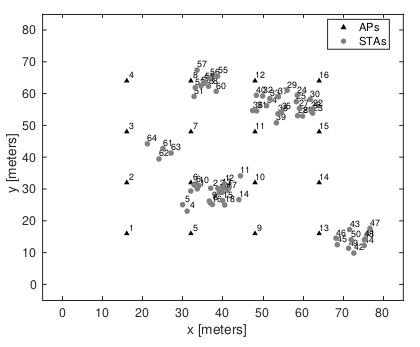 Slide 70
Boris Bellalta (UPF Barcelona), Szymon Szott (AGH University)
November 2022
ML-enhanced Decentralized AP selection
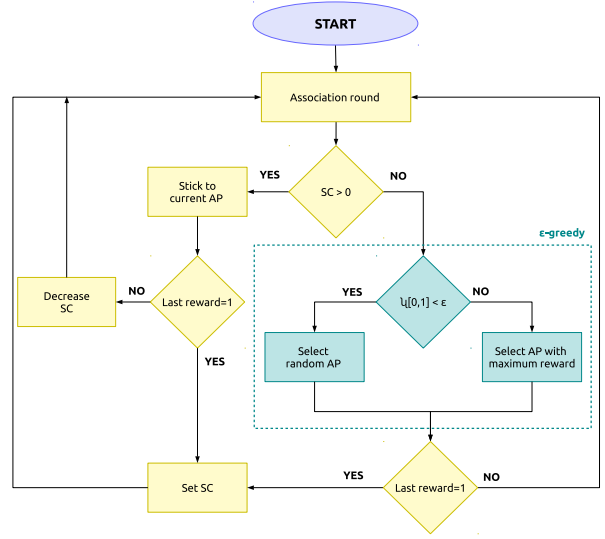 Default ε-greedy MAB is enhanced with ‘stickiness’.
Stickiness aims to improve stability by reducing the number of STAs switching APs simultaneously, or in a short time interval
Idea: STAs stick to the last AP that satisfied their requirements for several association rounds before switching
Slide 71
Boris Bellalta (UPF Barcelona), Szymon Szott (AGH University)
November 2022
ML-enhanced Dec. AP sel.
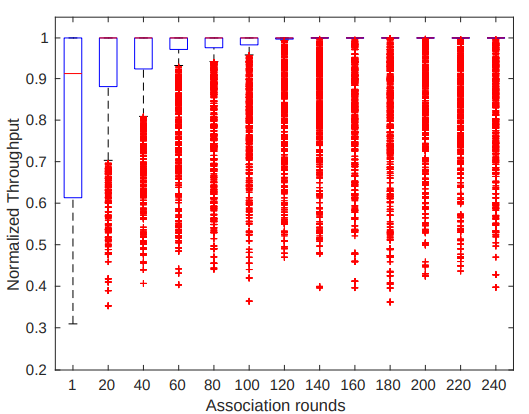 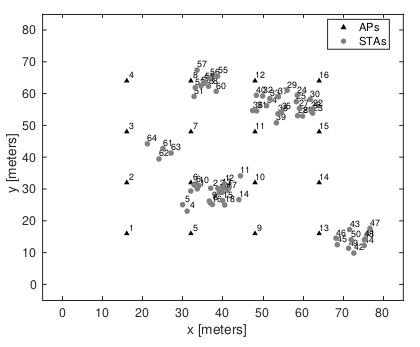 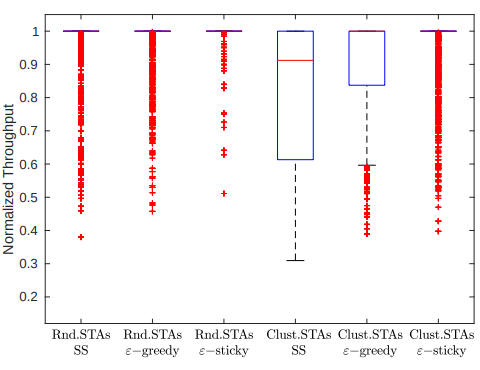 Non overlapping channel allocation
16 APs, 64 STAs
Load STA: 4 Mbps
Slide 72
Boris Bellalta (UPF Barcelona), Szymon Szott (AGH University)
November 2022
ML-enhanced Dec. AP sel.
Pros:
Easy to implement without any major update on 802.11 devices
All network devices benefit even if they are not ML-enhanced
Fully decentralized solution
Reactive, adapts to any environment

Cons:
Learning by interacting with the environment is required, implying periods of ‘low performance’ due to bad choices
AP switching overheads

Practical aspects:
Temporal window to assess throughput performance
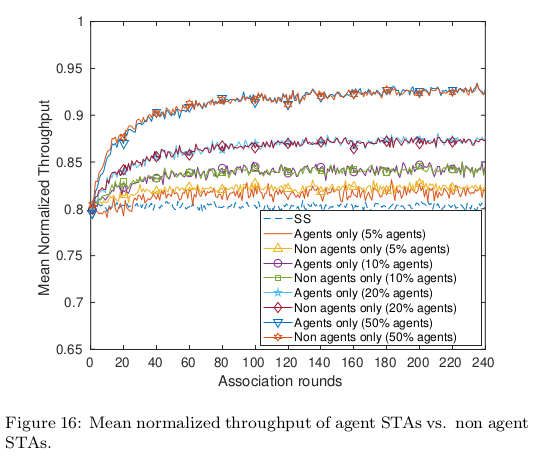 It could be the used in combination with pre-trained SL models to boost AP selection performance, or with 802.11 mng. approaches
Slide 73
Boris Bellalta (UPF Barcelona), Szymon Szott (AGH University)
November 2022
ML-enhanced Dec. AP sel. vs Load-aware AP sel.
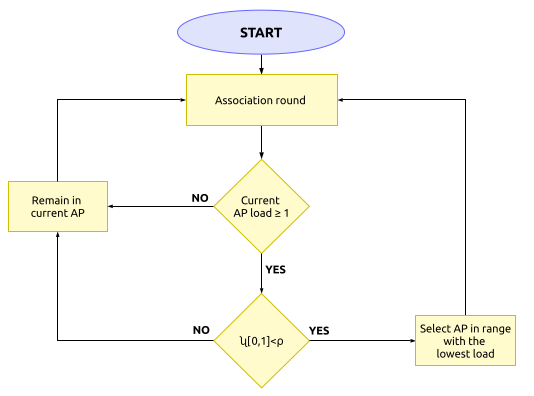 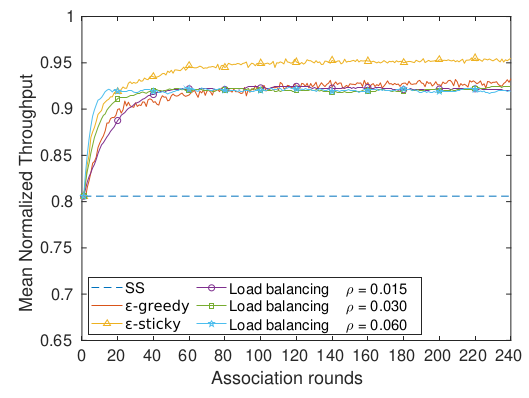 Slide 74
Boris Bellalta (UPF Barcelona), Szymon Szott (AGH University)
November 2022
Examples
ML-enhanced decentralized channel selection (primary, width) using MABs and Q-learning
Barrachina-Muñoz, Sergio, Alessandro Chiumento, and Boris Bellalta. "Multi-Armed Bandits for Spectrum Allocation in Multi-Agent Channel Bonding WLANs." IEEE Access 9 (2021): 133472-133490.
Gap analysis on feasibility: from research to practical implementation
Slide 75
Boris Bellalta (UPF Barcelona), Szymon Szott (AGH University)
November 2022
ML-enhanced Decentralized Channel Selection
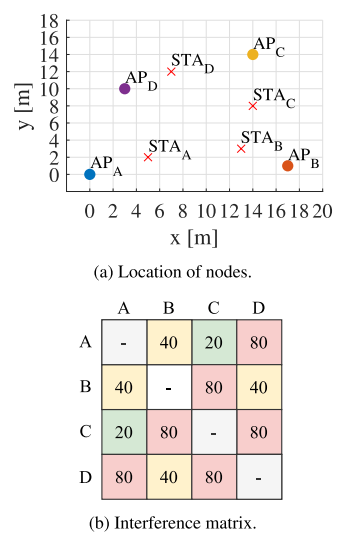 “Realistic” 802.11 simulation environment (Komondor)
Path-loss, SNIR, Dyn. Bandwidth Access, etc. 
Traffic load AP (only DL traffic): 50  Mbps
80 MHz available (shared by all 4 BSSs)
W=20, 40 and 80 MHz 

12 different channels
4 x 20 MHz channels (1 position for the primary)
2 x 40 MHz channels (2 positions for the primary)
1 x 80 MHz channels  (4 positions for the primary)
The goal is to ‘learn’ a good channel allocation as fast as possible
Slide 76
Boris Bellalta (UPF Barcelona), Szymon Szott (AGH University)
November 2022
ML-enhanced Decentralized Channel Selection
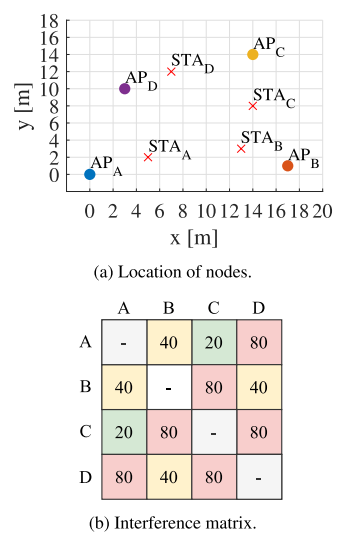 Multi-armed Bandits
Available actions correspond to the set of available channels
Rewards are computed taking into account the actual throughput during the simulation (in intervals of 5 s)
Channel switching time not considered (few ms)

Practical considerations:
Easy to implement on top of current 802.11 devices
Channel switching overheads need to be considered
Slide 77
Boris Bellalta (UPF Barcelona), Szymon Szott (AGH University)
November 2022
ML-enhanced Decentralized Channel Selection
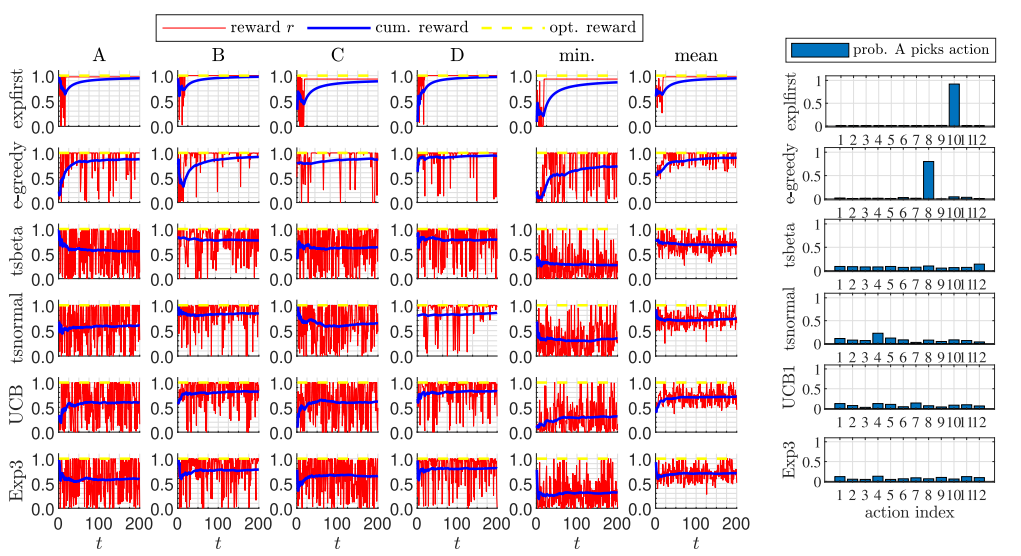 Unstable!
Only the simplest MAB algorithms perform well
Slide 78
Boris Bellalta (UPF Barcelona), Szymon Szott (AGH University)
November 2022
ML-enhanced Decentralized Channel Selection
Can contexts or states aid learning?
Two states (contexts) per BSS: satisfied (true) or not (false).
Different actions can be selected taking the current state into account.
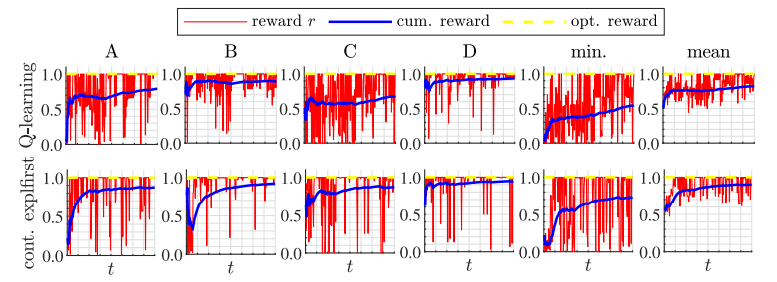 RL algorithms harnessing states or contexts do not boost the learning rate in short-term finite horizons like those studied in this work.
Slide 79
Boris Bellalta (UPF Barcelona), Szymon Szott (AGH University)
November 2022
ML-enhanced Decentralized Channel Selection
Large deployments: 
20x20 m^2
6, 10 and 16 BSSs
Random per BSS traffic loads: 50, 100, 150 Mbps
W = 20, 40, 80, 160 MHz
160 MHz available spectrum
32 combinations of channels
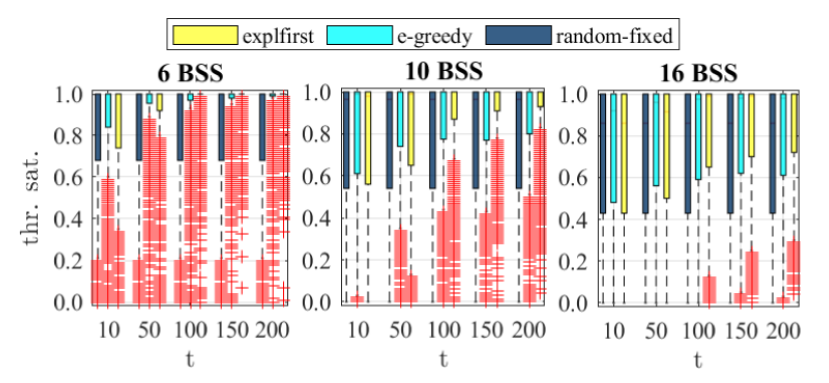 Both exploration-first and e-greedy can learn even in high-density deployments, outperforming by far static configurations. Besides, while exploration-first performs worse than e-greedy at the early stages of the simulation, it reaches much better performance as the simulation progresses.
Slide 80
Boris Bellalta (UPF Barcelona), Szymon Szott (AGH University)